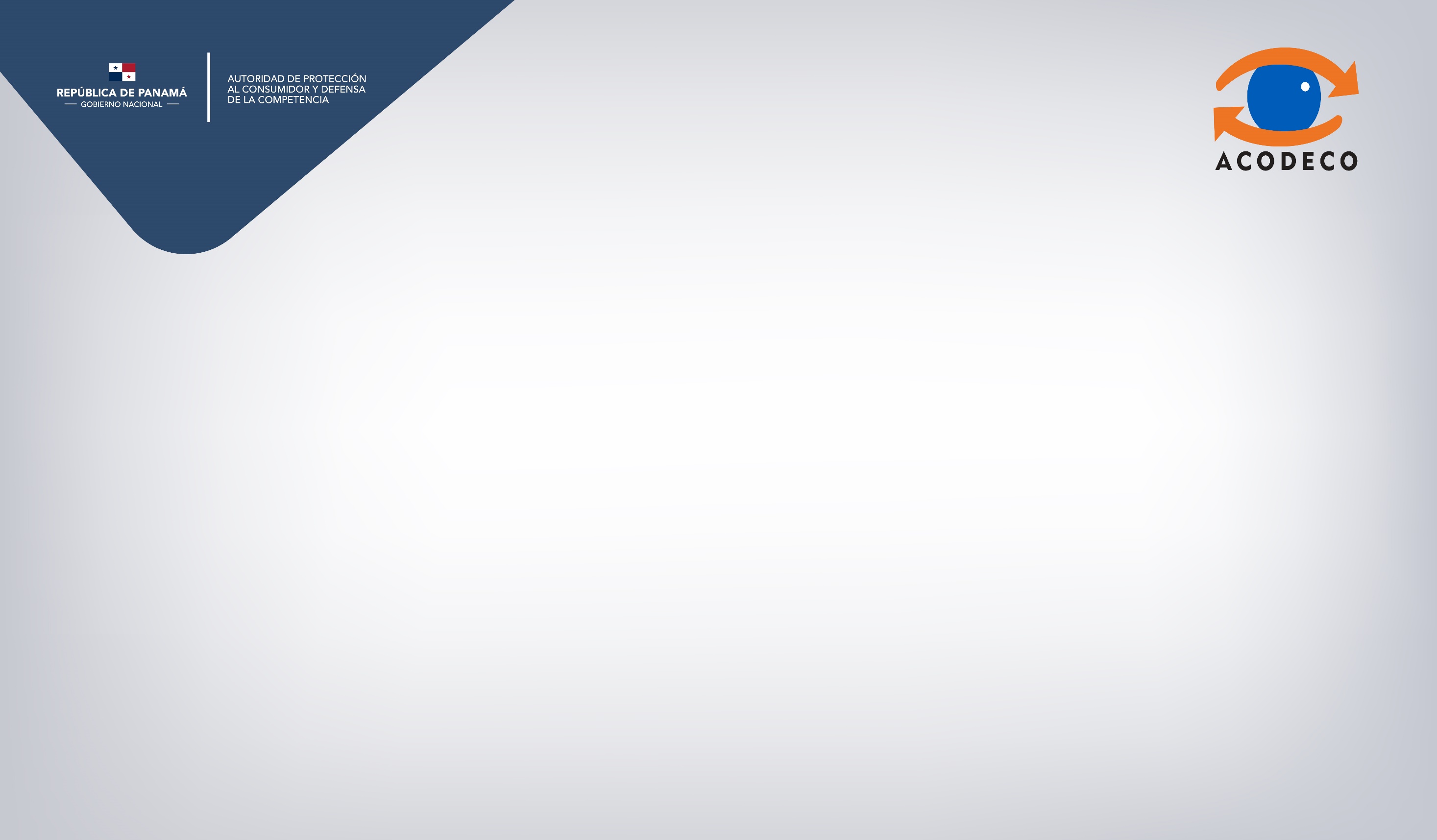 ¡Bienvenidos amiguitos y amiguitas!
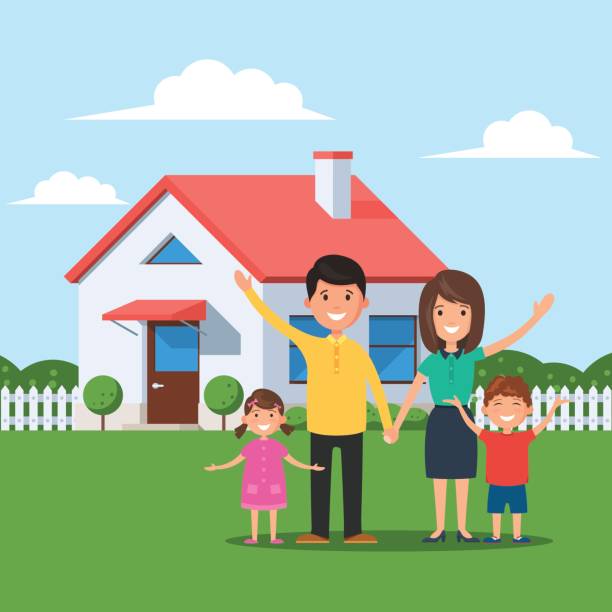 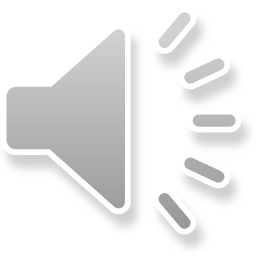 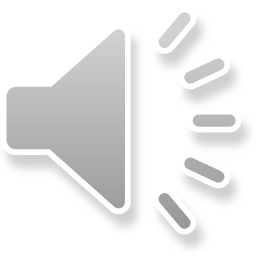 ¿Sabes qué son los 
Derechos y Deberes de los Consumidores?
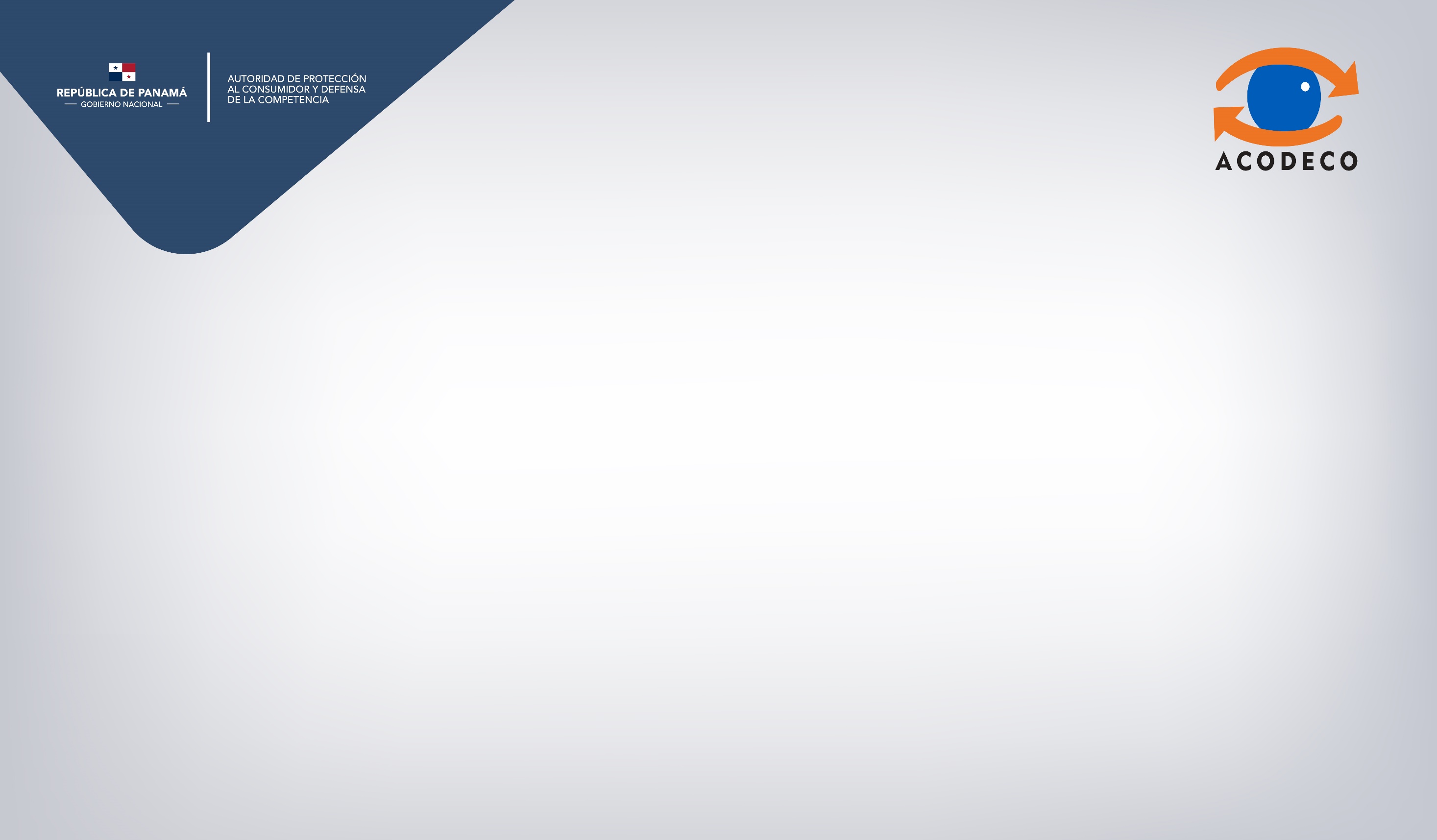 DERECHOS DE LOS CONSUMIDORES
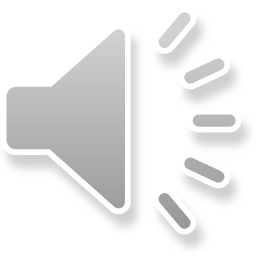 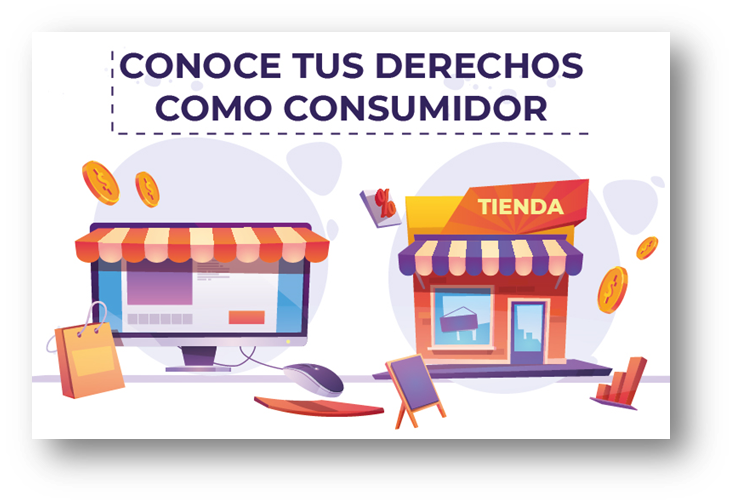 Son aquellas facultades que se le reconocen a todo ser humano cuando es consumidor de bienes o servicios.
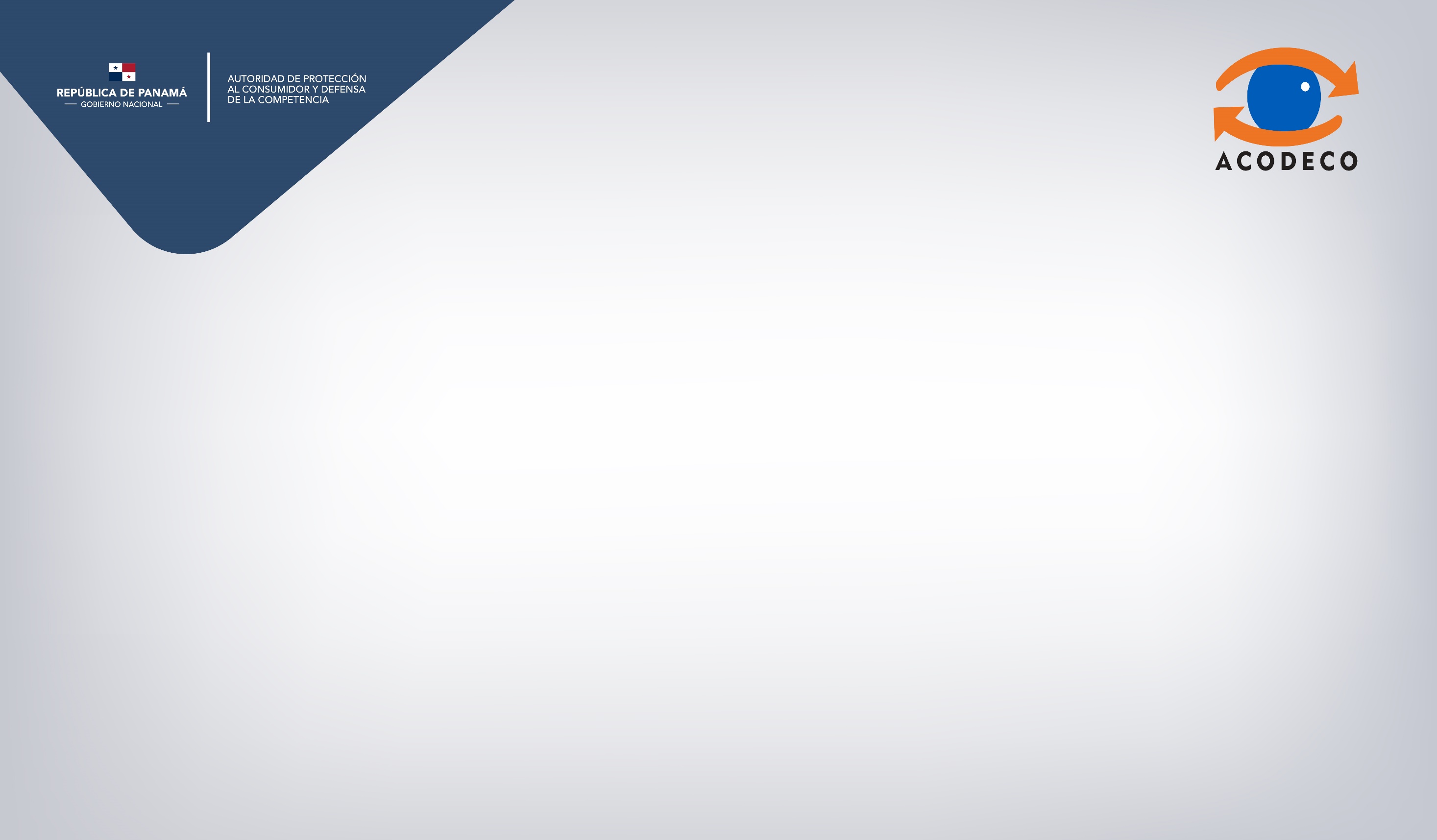 DERECHO AL CONSUMO
Es el derecho que tenemos de obtener bienes y servicios que satisfagan nuestras necesidades básicas.
EJEMPLO:

Salud
Vivienda
Educación
Alimentación balanceada
Vestido y recreación
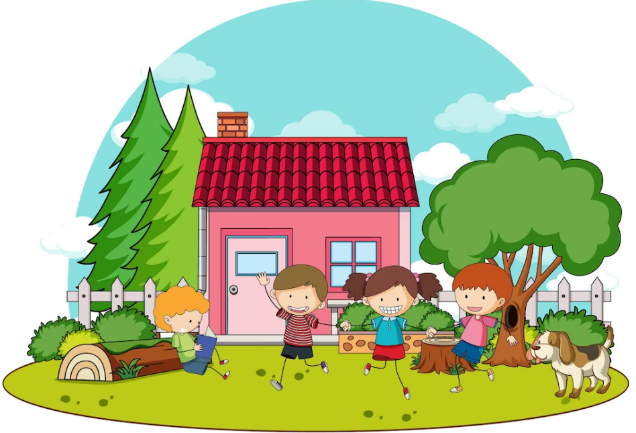 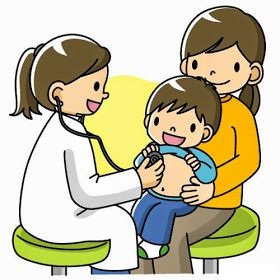 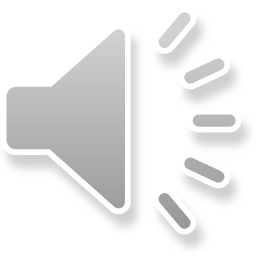 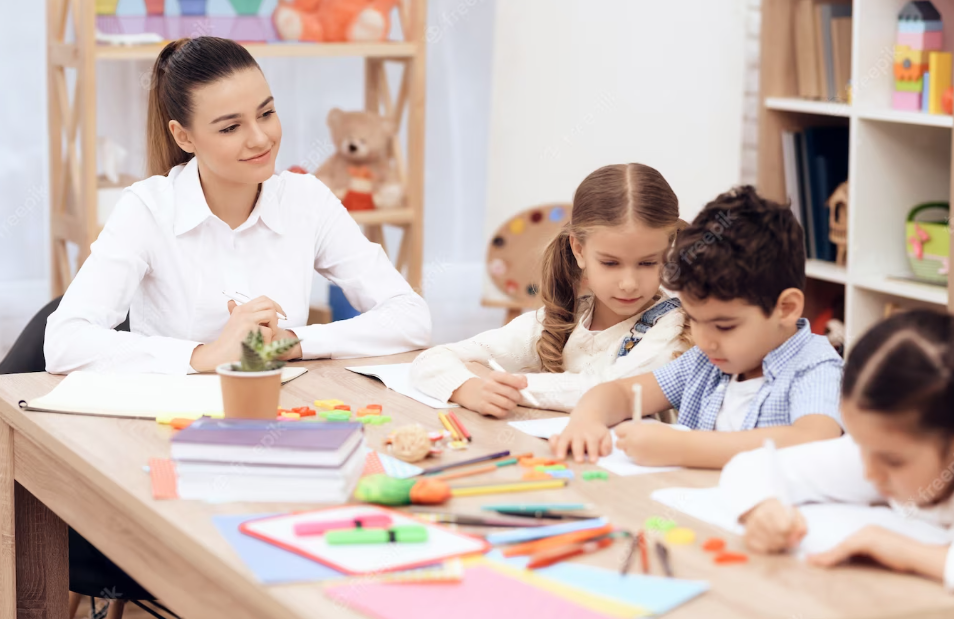 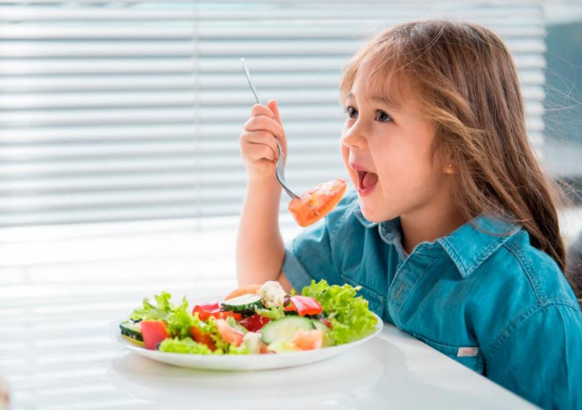 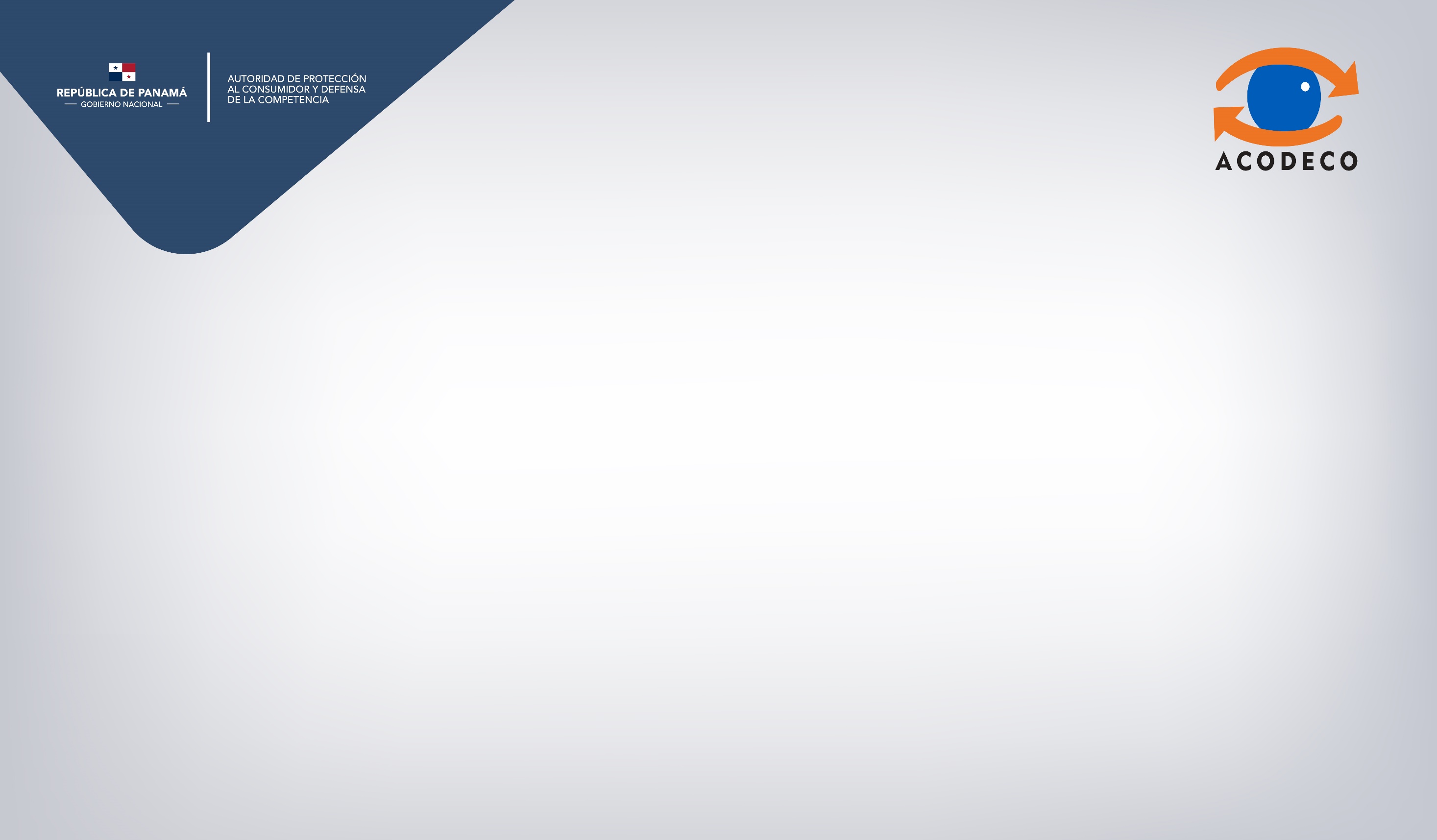 DERECHO A LA INFORMACIÓN
Es lograr que los comerciantes nos den información clara y verdadera sobre el producto que compramos para no realizar una mala compra.
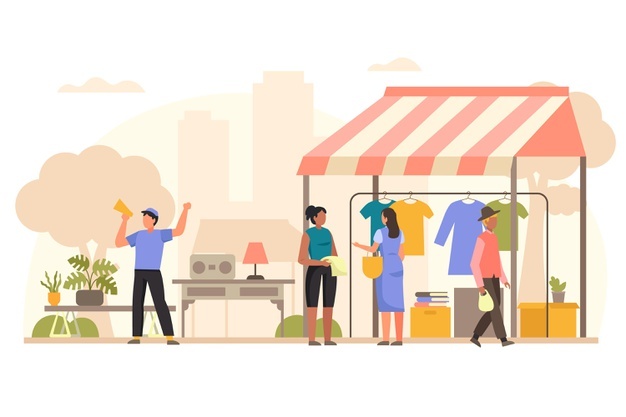 Precio
Características del producto
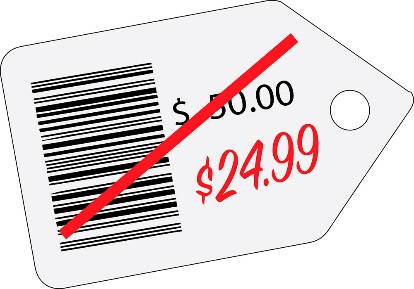 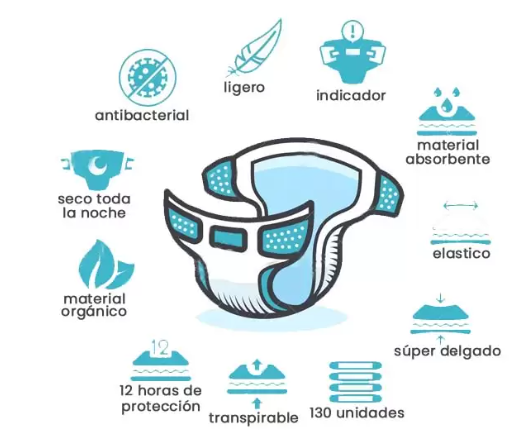 Forma de pago
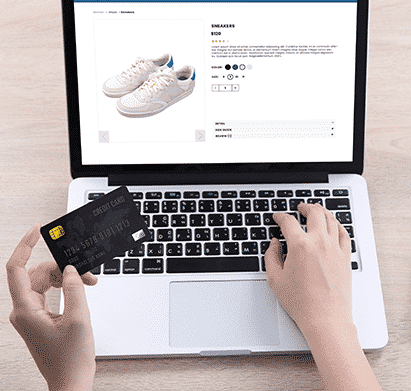 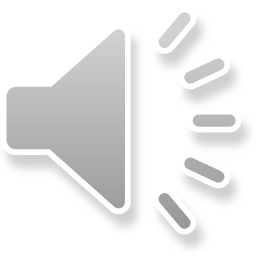 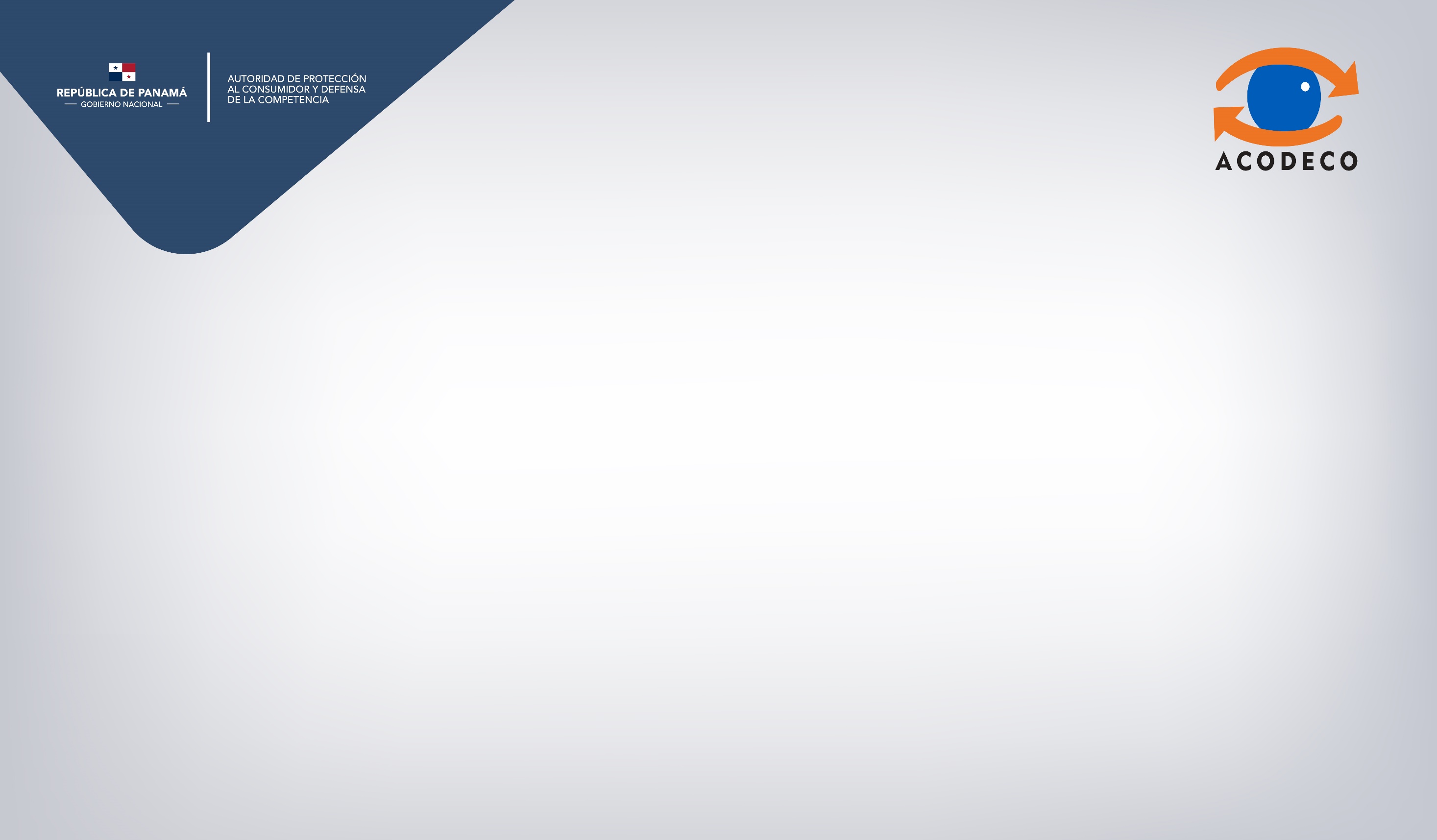 DERECHO A ELEGIR
Es poder escoger entre diferentes productos, que nos ofrezcan en una tienda o supermercado.
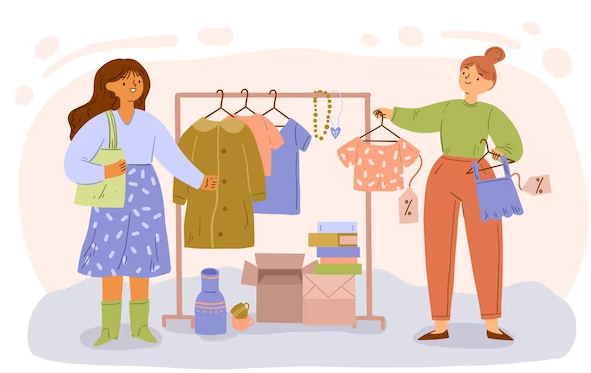 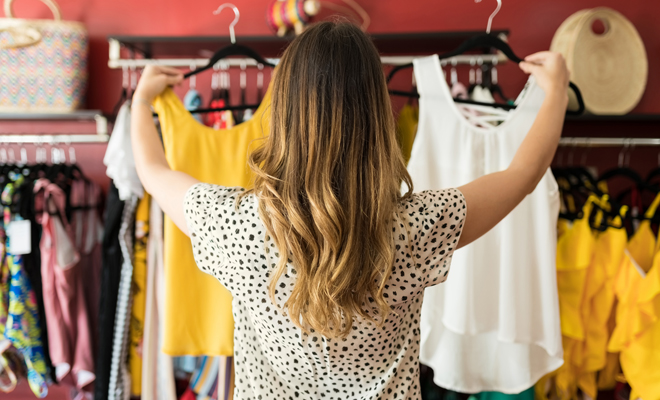 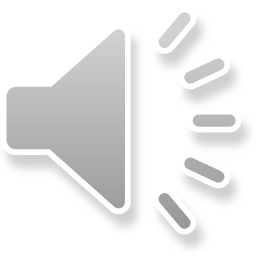 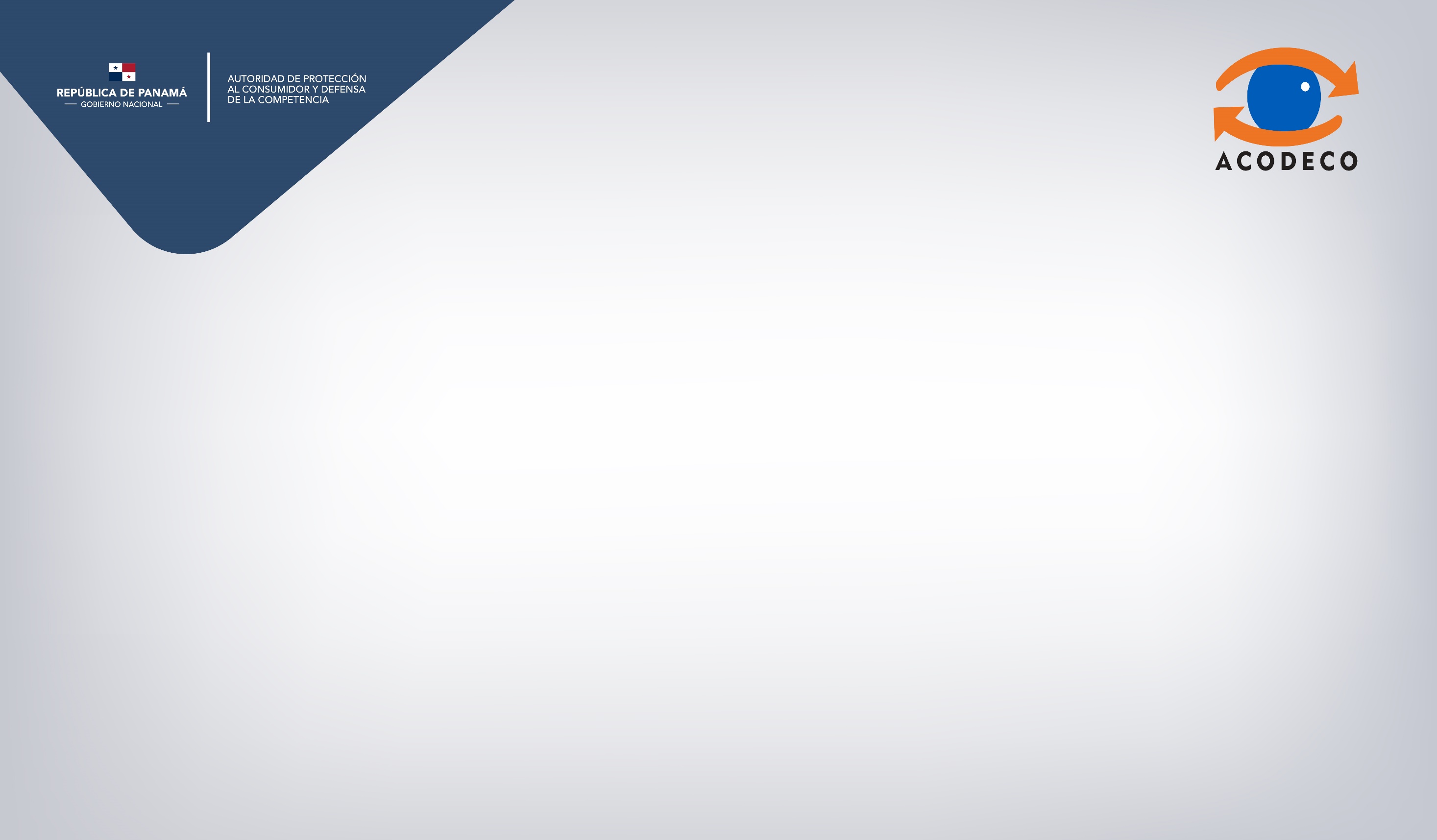 DERECHO A LA SEGURIDAD
Es obtener productos y servicios que funcionen adecuadamente y que no ocasionen peligro ni daños en nuestra salud.
✓
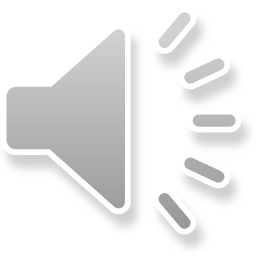 x
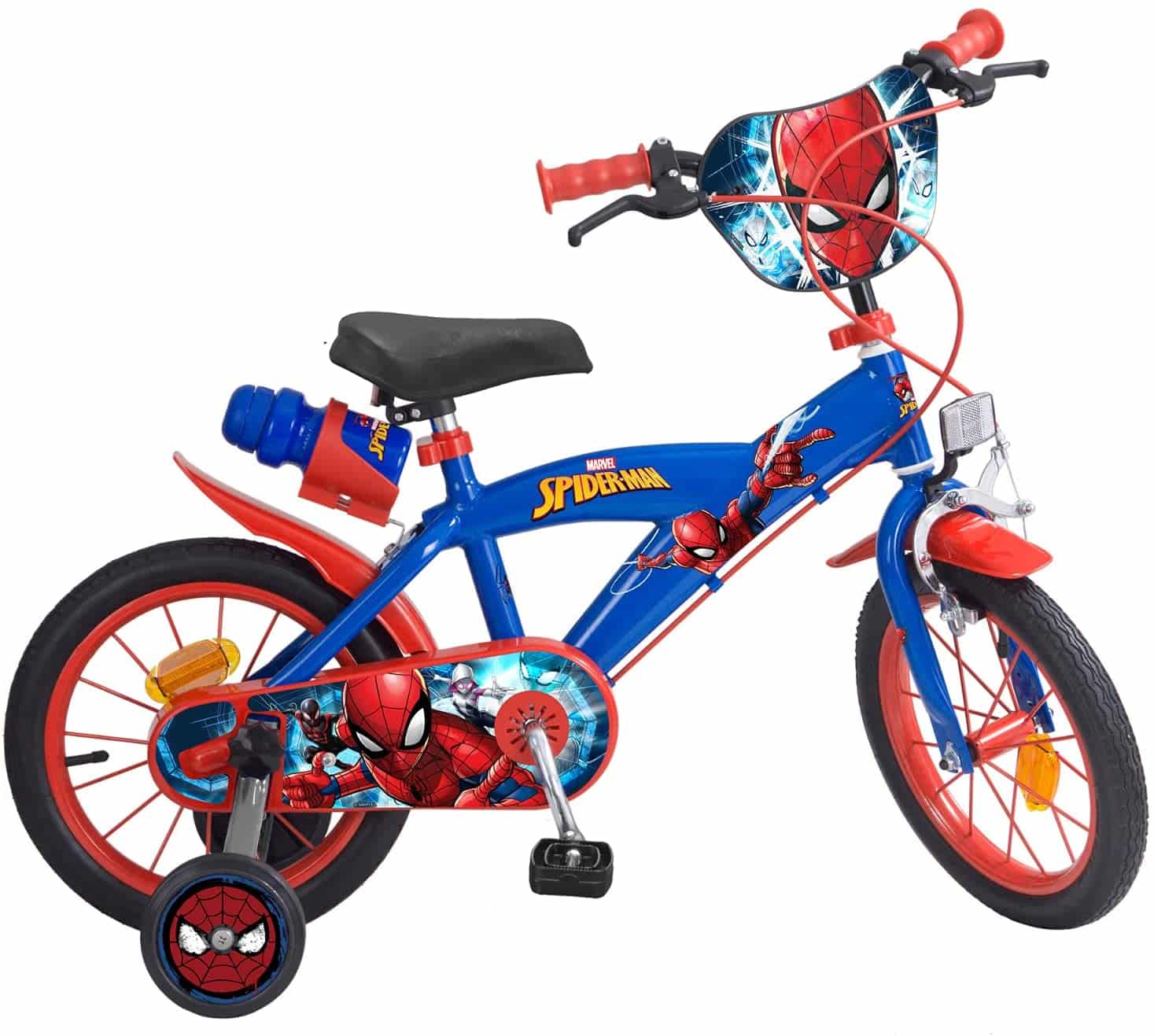 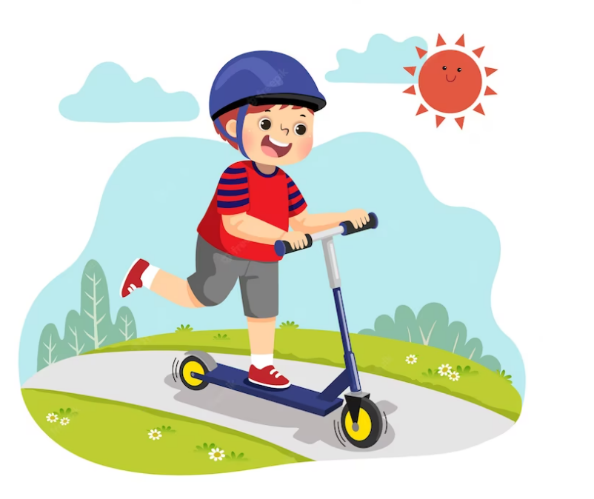 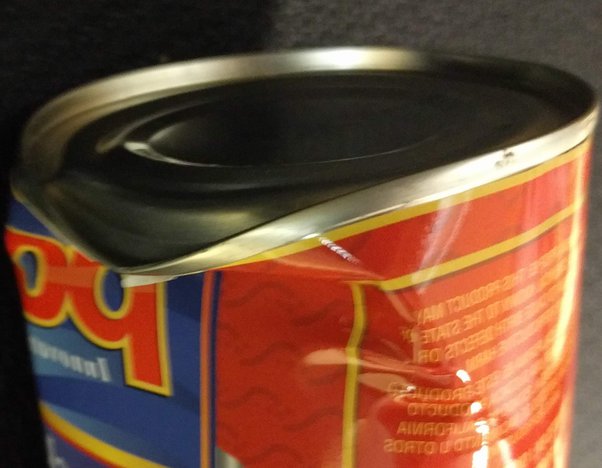 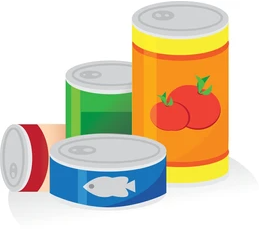 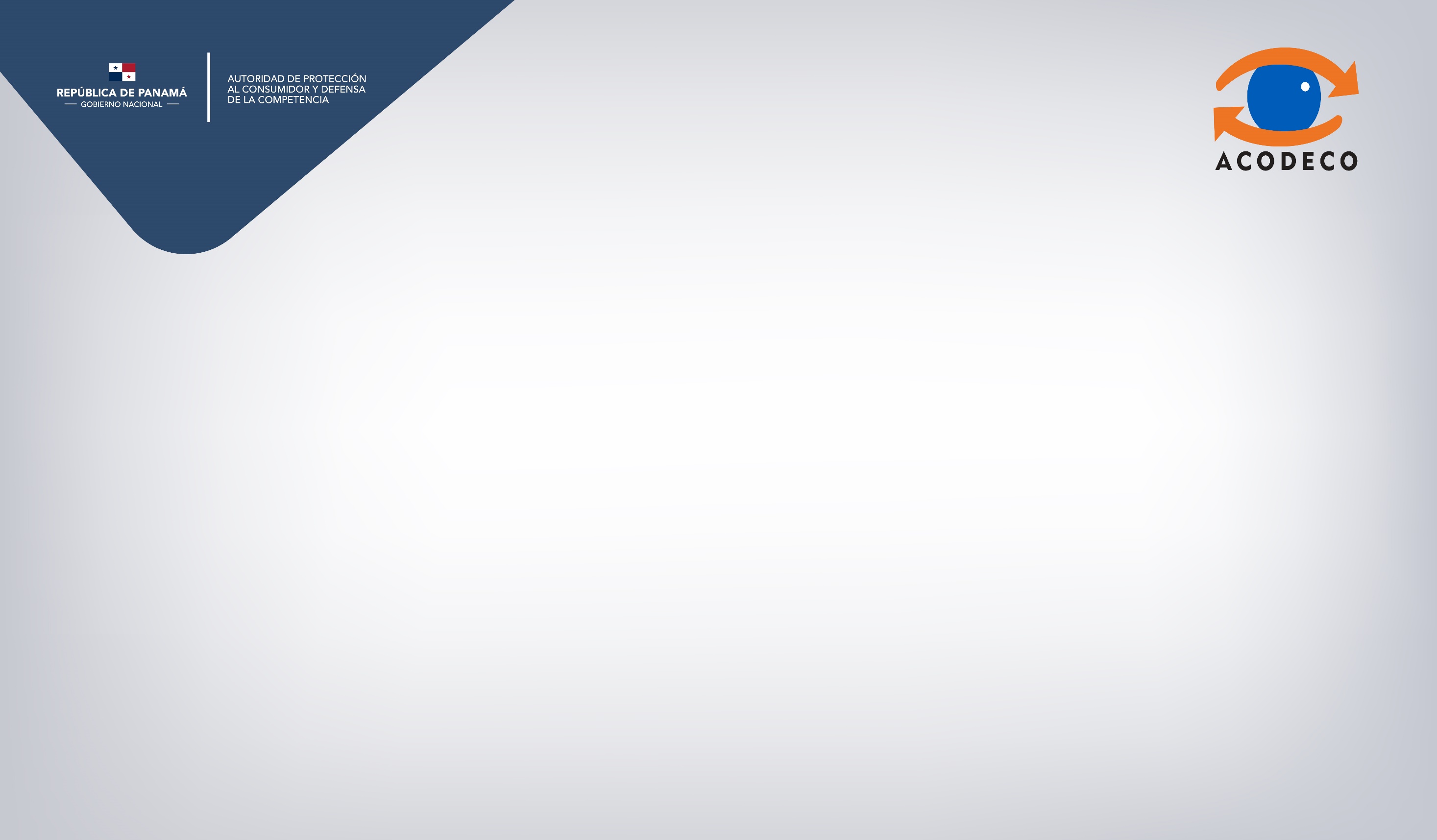 DERECHO A SER ESCUCHADO
Es lograr que como consumidores los vendedores escuchen nuestros reclamos y como entidad ACODECO escuche nuestros problemas de consumo.
✓
✓
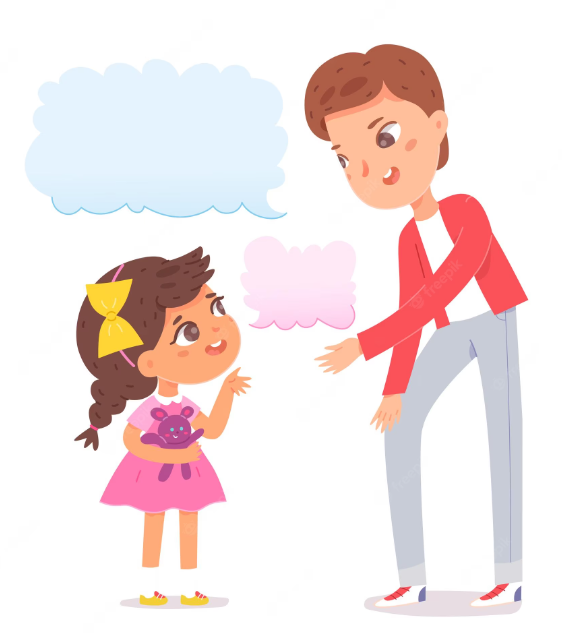 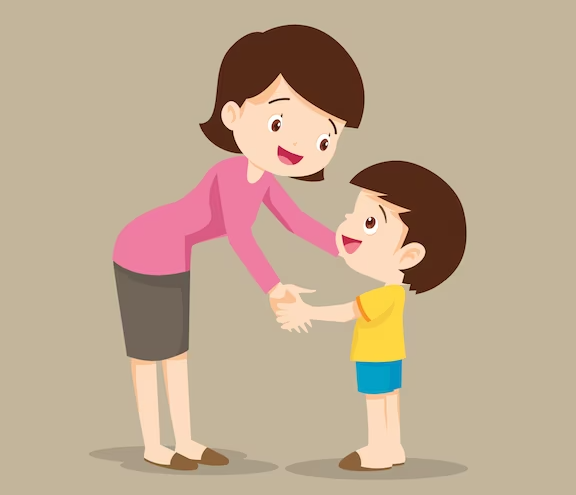 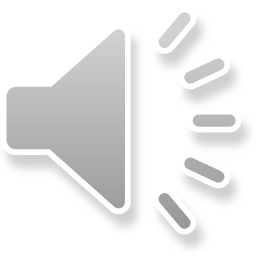 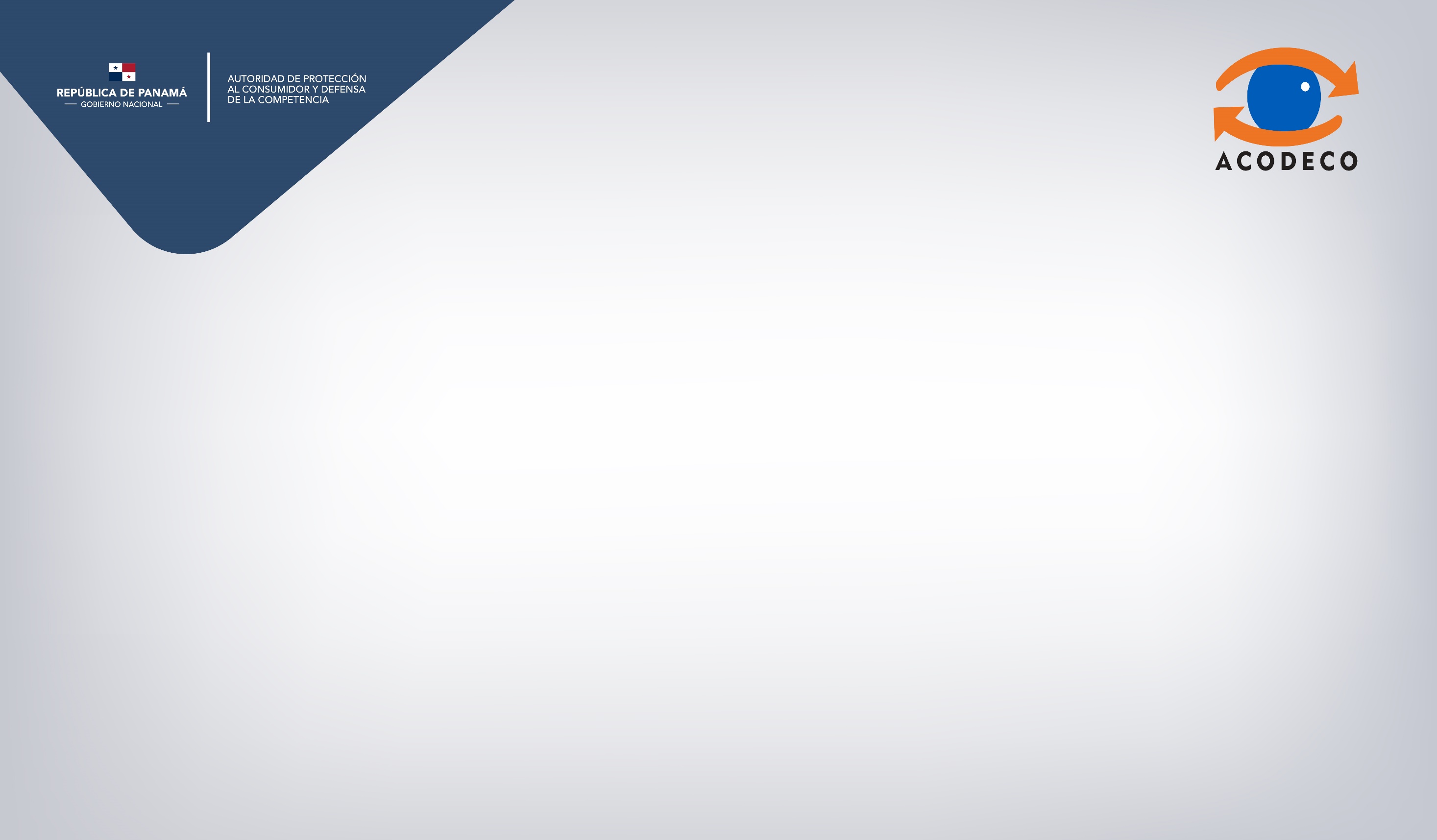 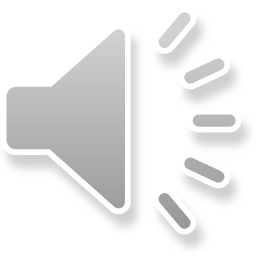 DERECHO A LA COMPENSACIÓN
Es el derecho a recibir una buena respuesta al momento de hacer un reclamo justo.
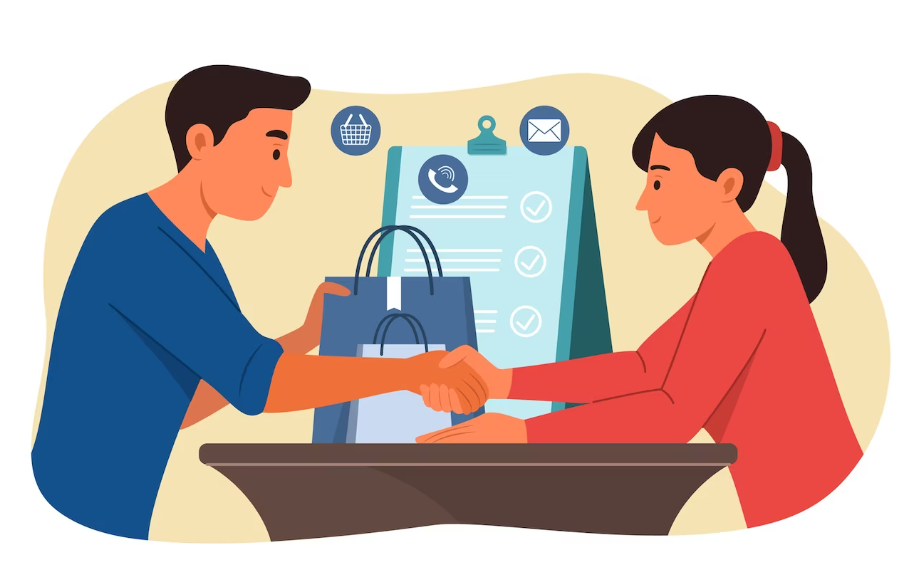 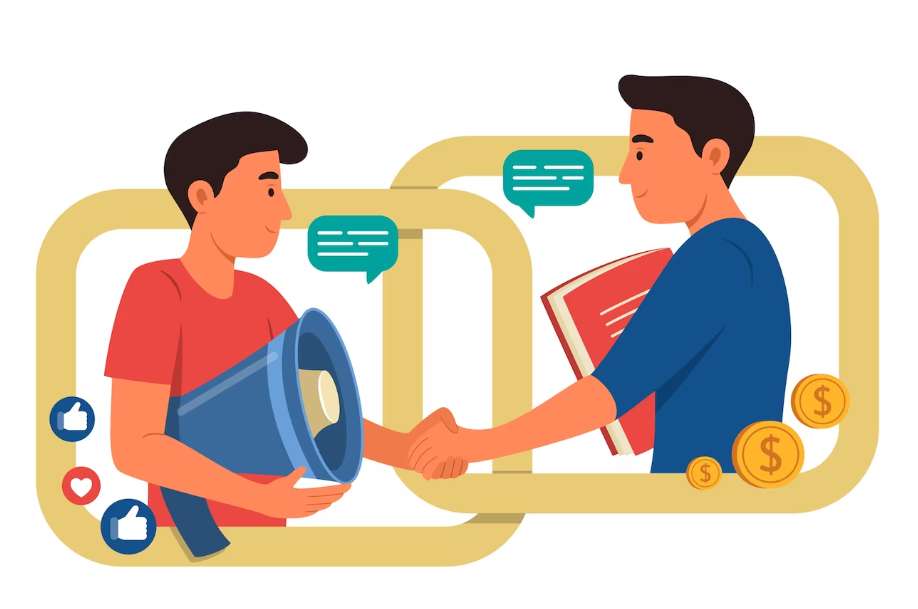 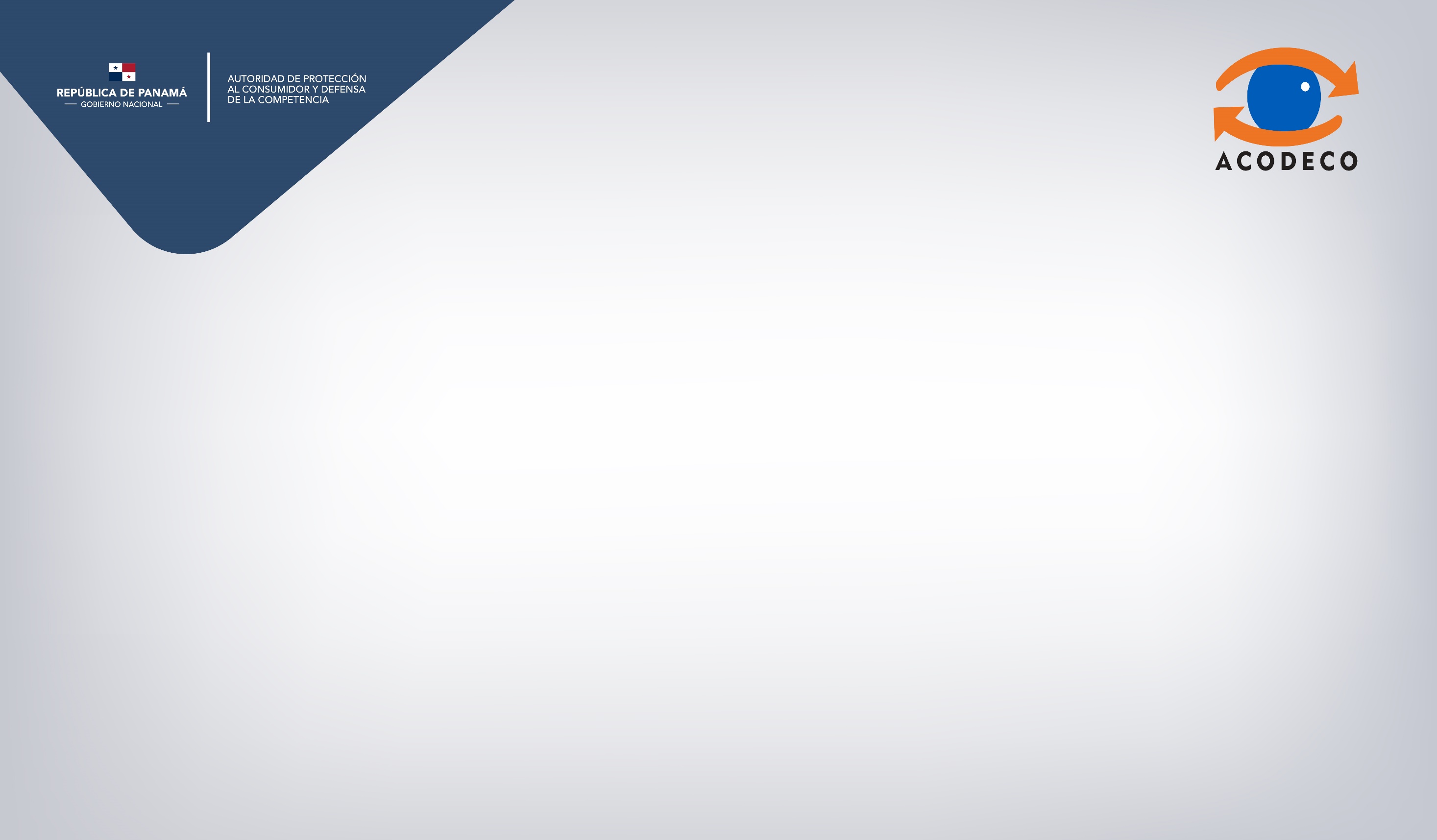 DERECHO A ORIENTACIÓN Y EDUCACIÓN
Es el derecho a recibir conocimientos y herramientas para un consumo adecuado.
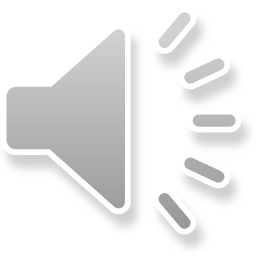 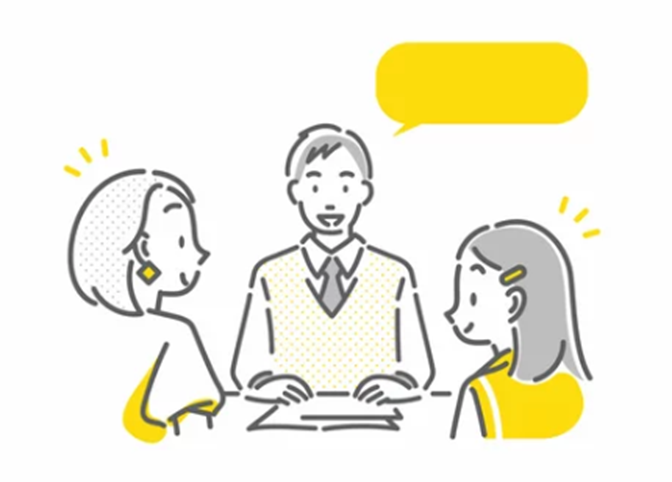 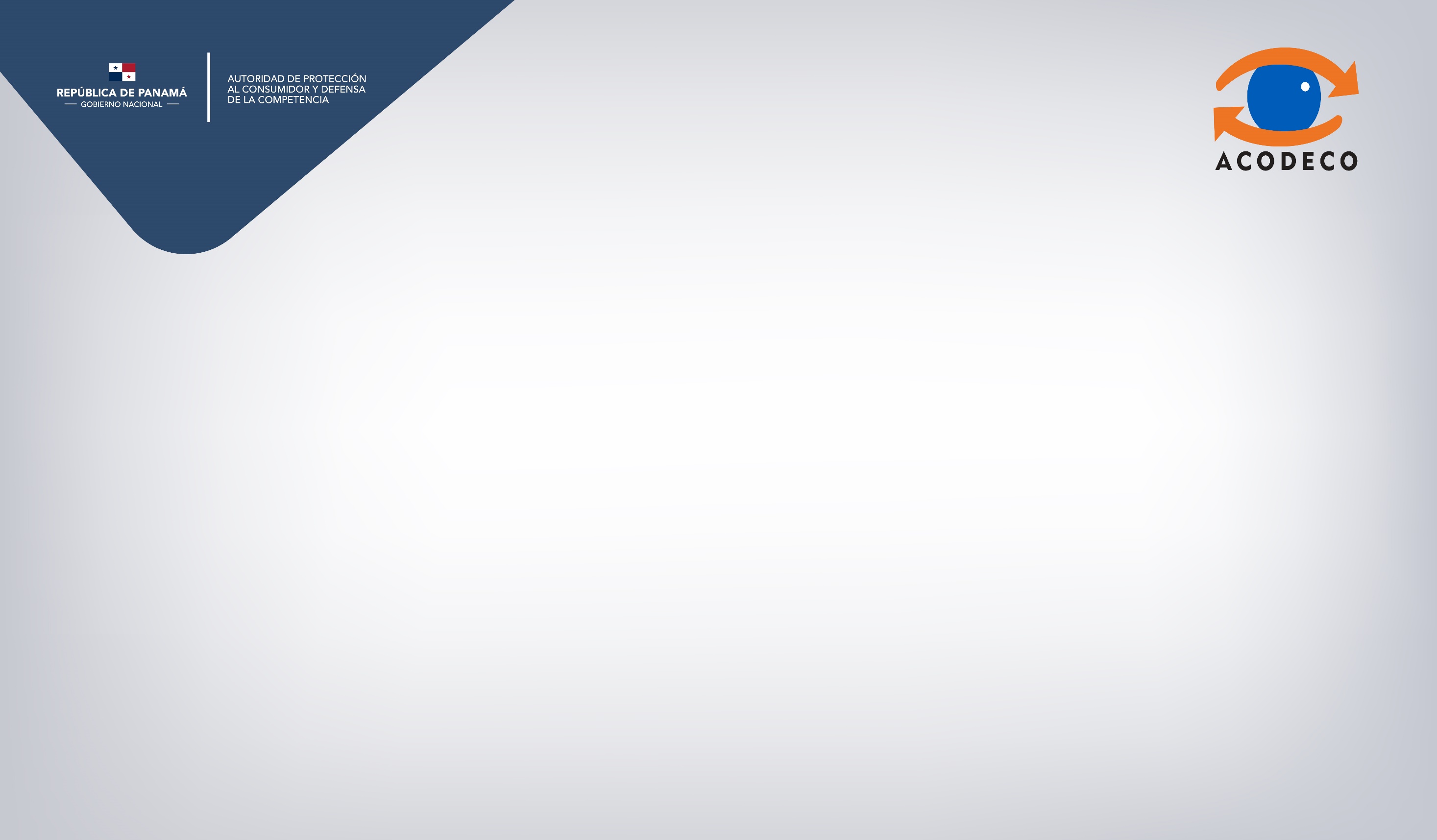 DERECHO A UN AMBIENTE SALUDABLE
Es el derecho que tenemos a vivir en un ambiente limpio y que nos ayude a tener una buena calidad de vida.
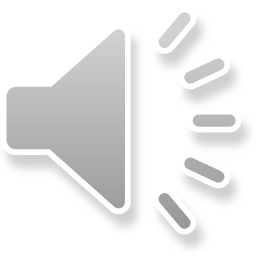 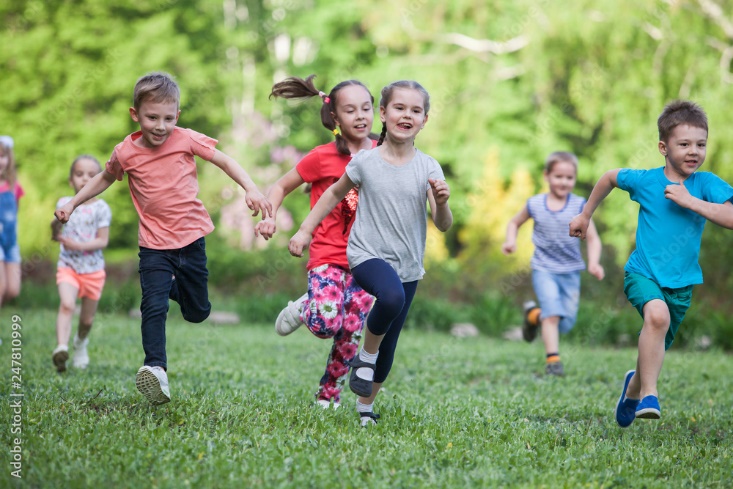 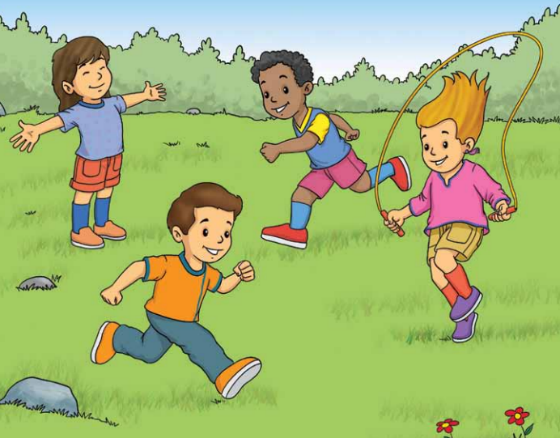 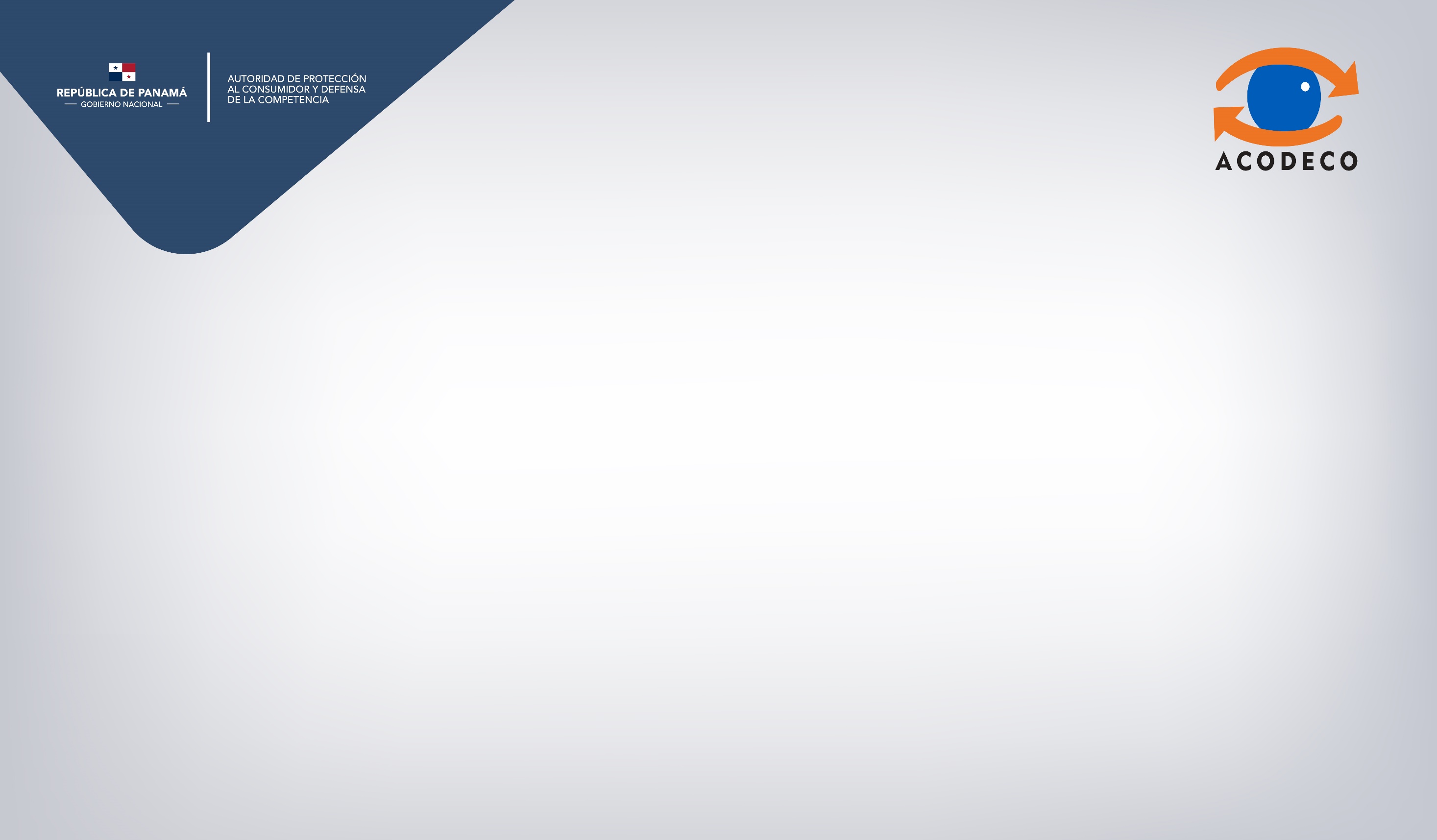 DEBERES DE LOS CONSUMIDORES
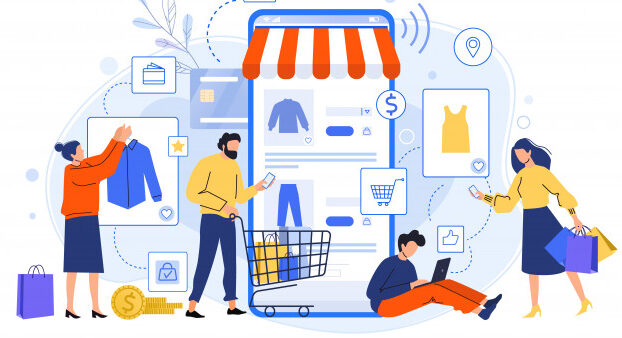 Los consumidores tienen deberes a la hora de celebrar transacciones de bienes y servicios.
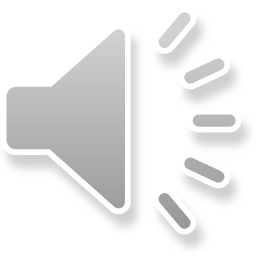 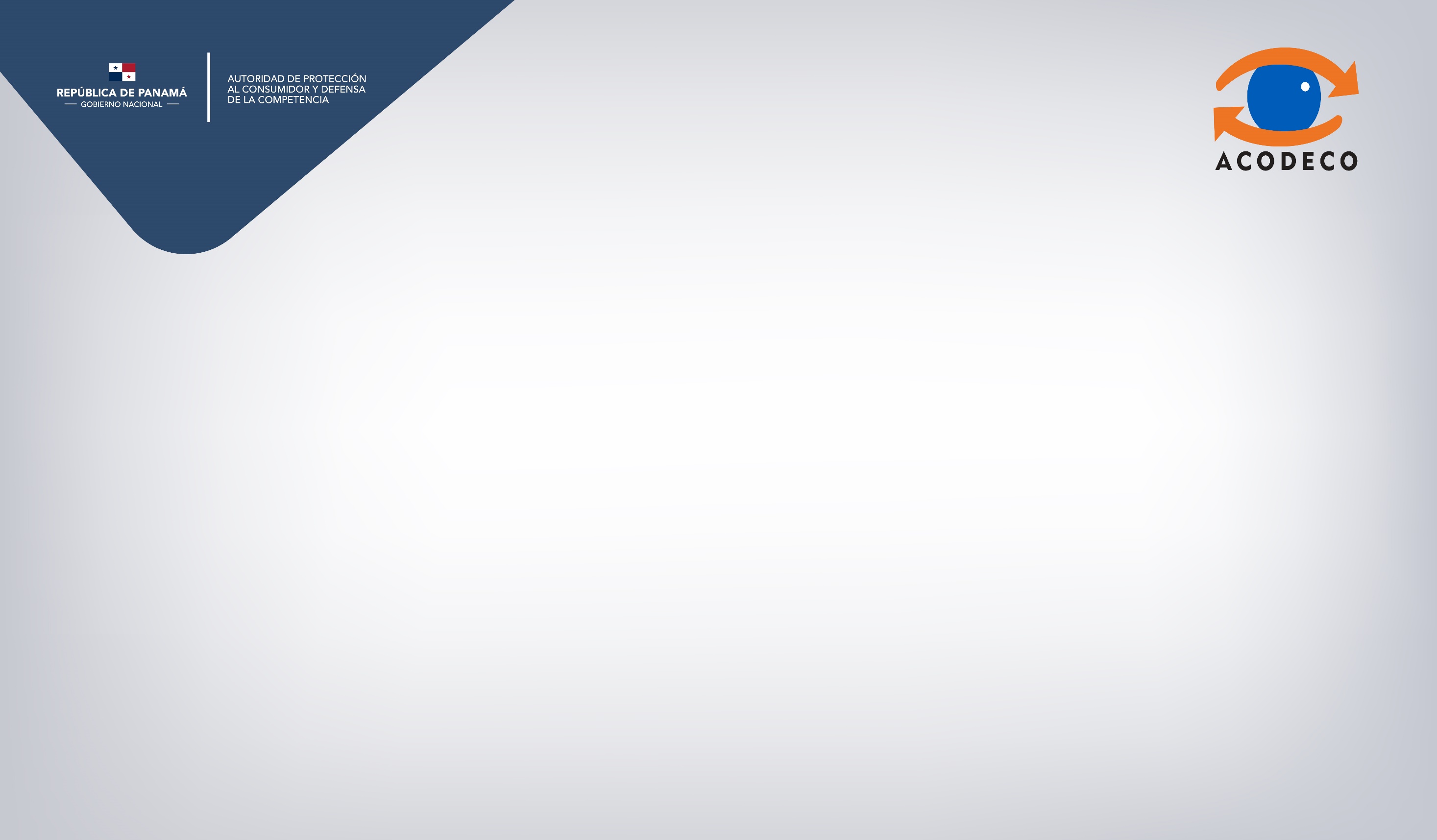 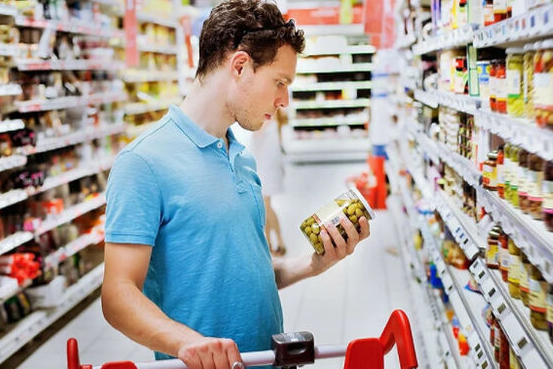 CONCIENCIA CRÍTICA

Mantener una actitud de alerta en su 
relación de consumo, examinando
con atención la información y la calidad de
los productos y servicios que consuman.
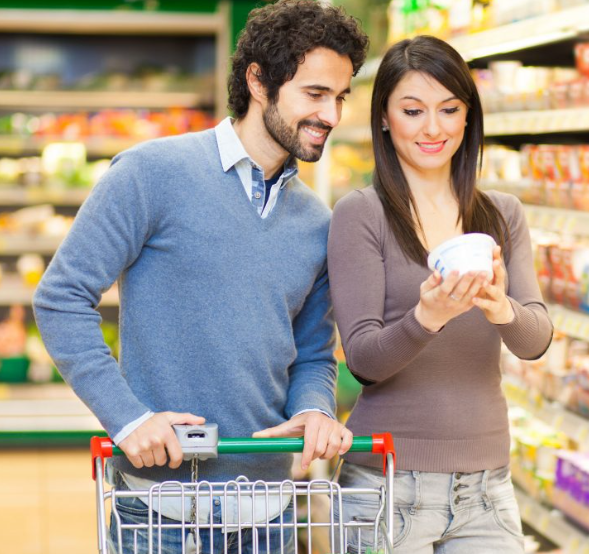 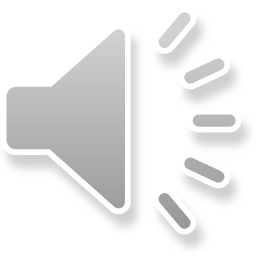 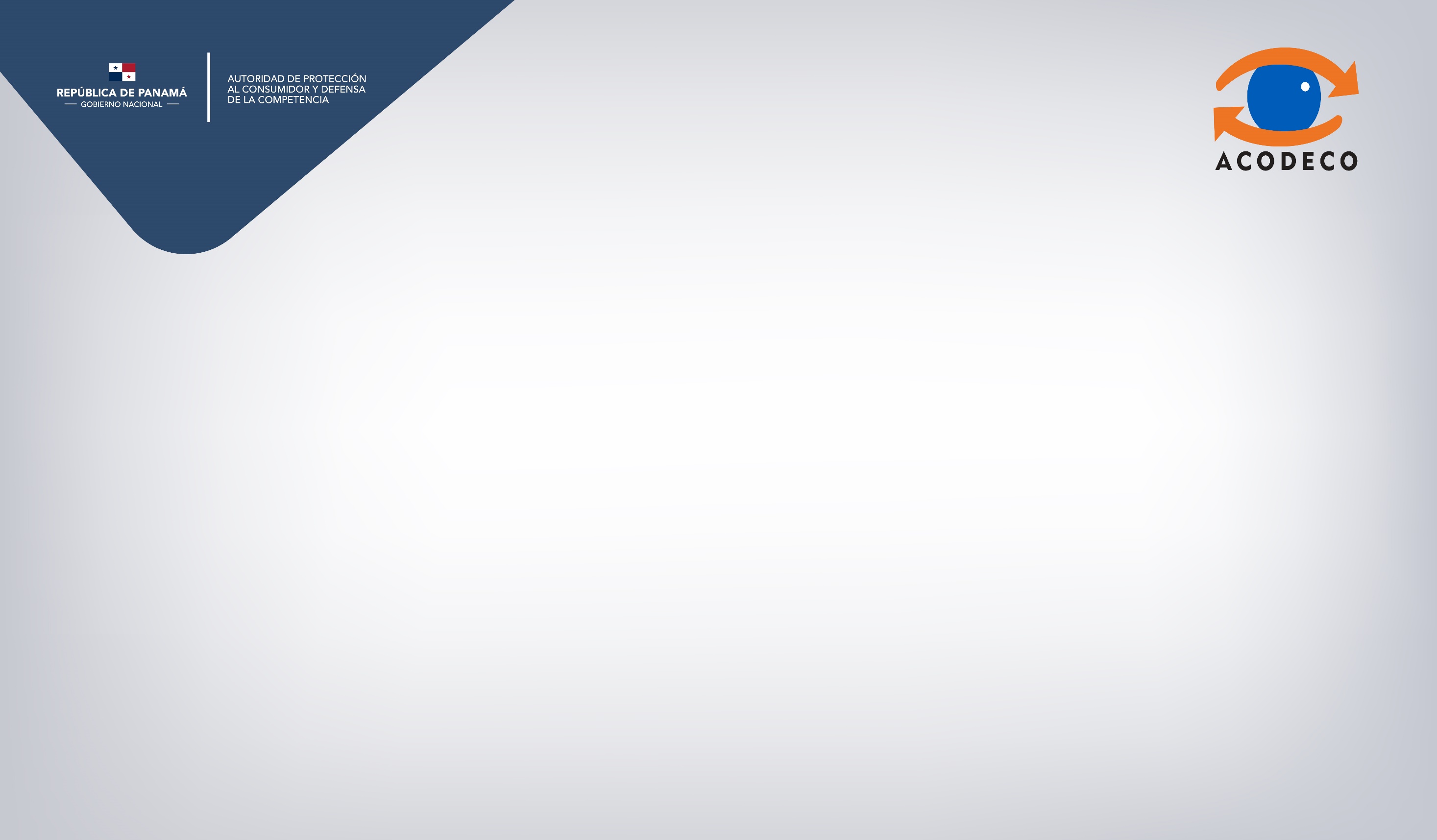 SOLIDARIDAD
Actuar en conjunto y de manera organizada que permitan ejercer la promoción y protección de sus intereses como consumidores.
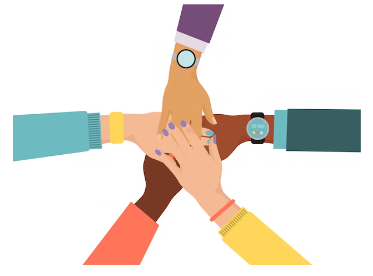 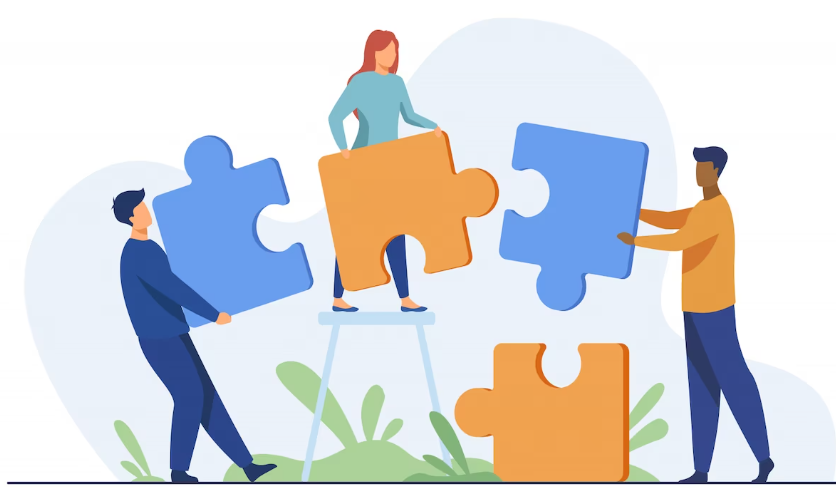 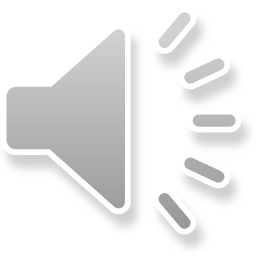 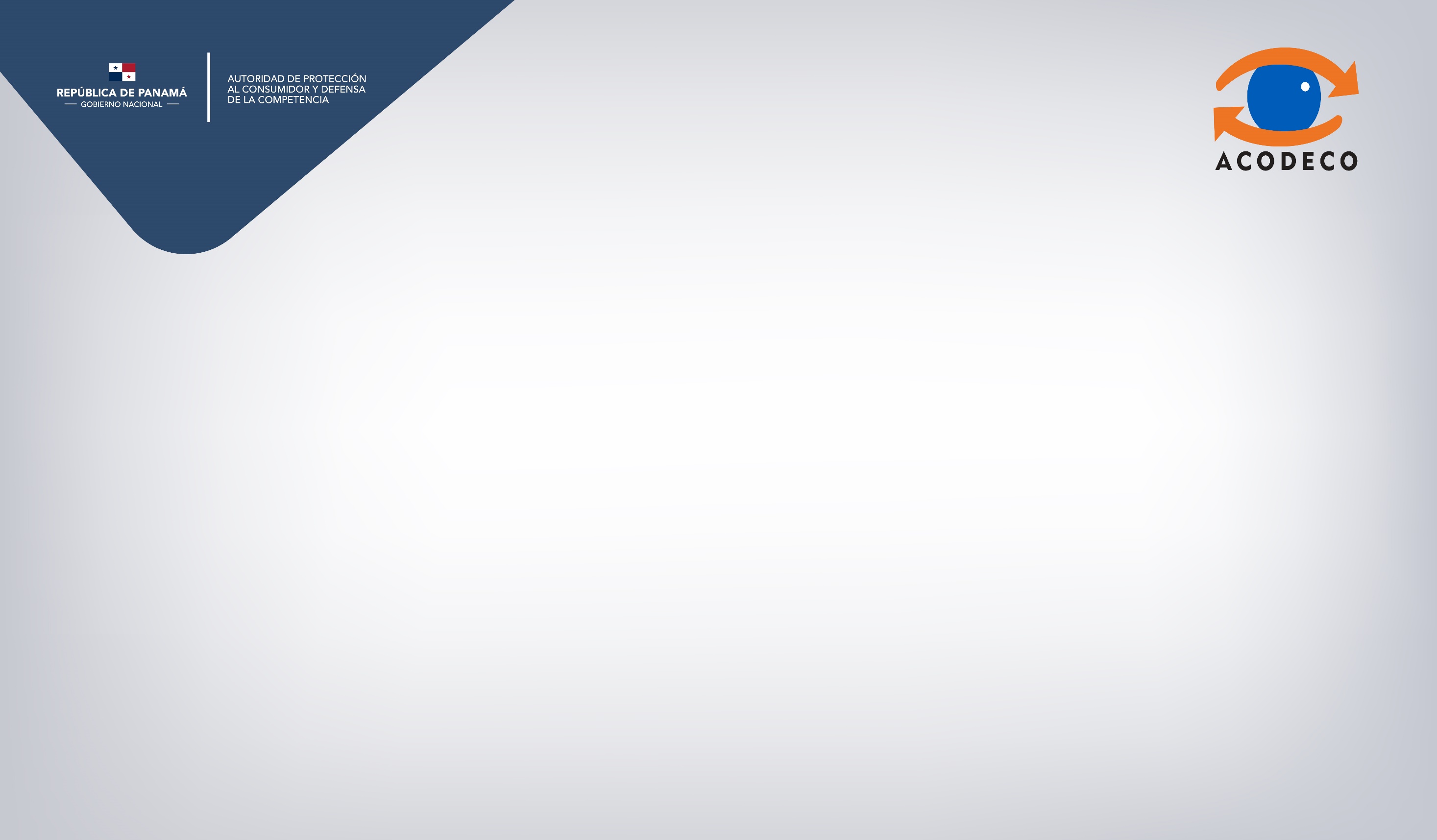 RESPONSABILIDAD
Mantener una actitud responsable como agente principal en la actividad económica, promoviendo un consumo razonable y logrando así un beneficio mayor en la calidad de vida del conjunto de la población.
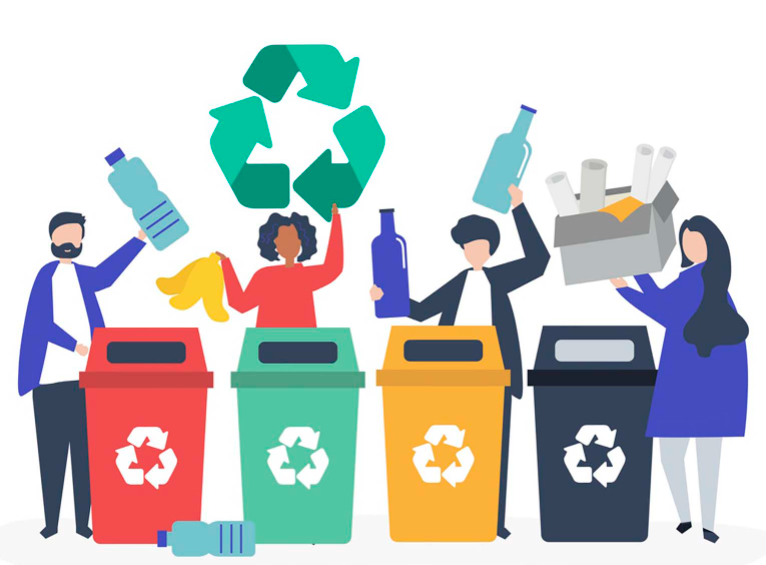 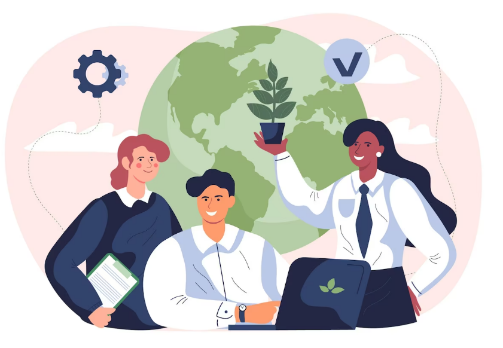 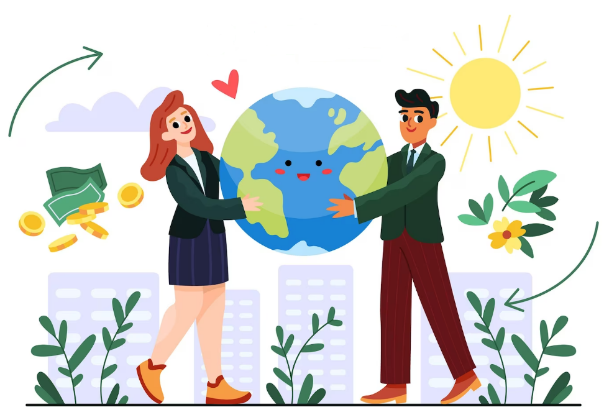 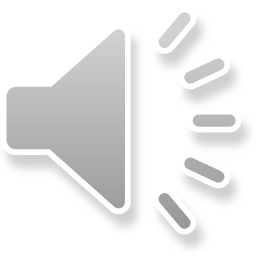 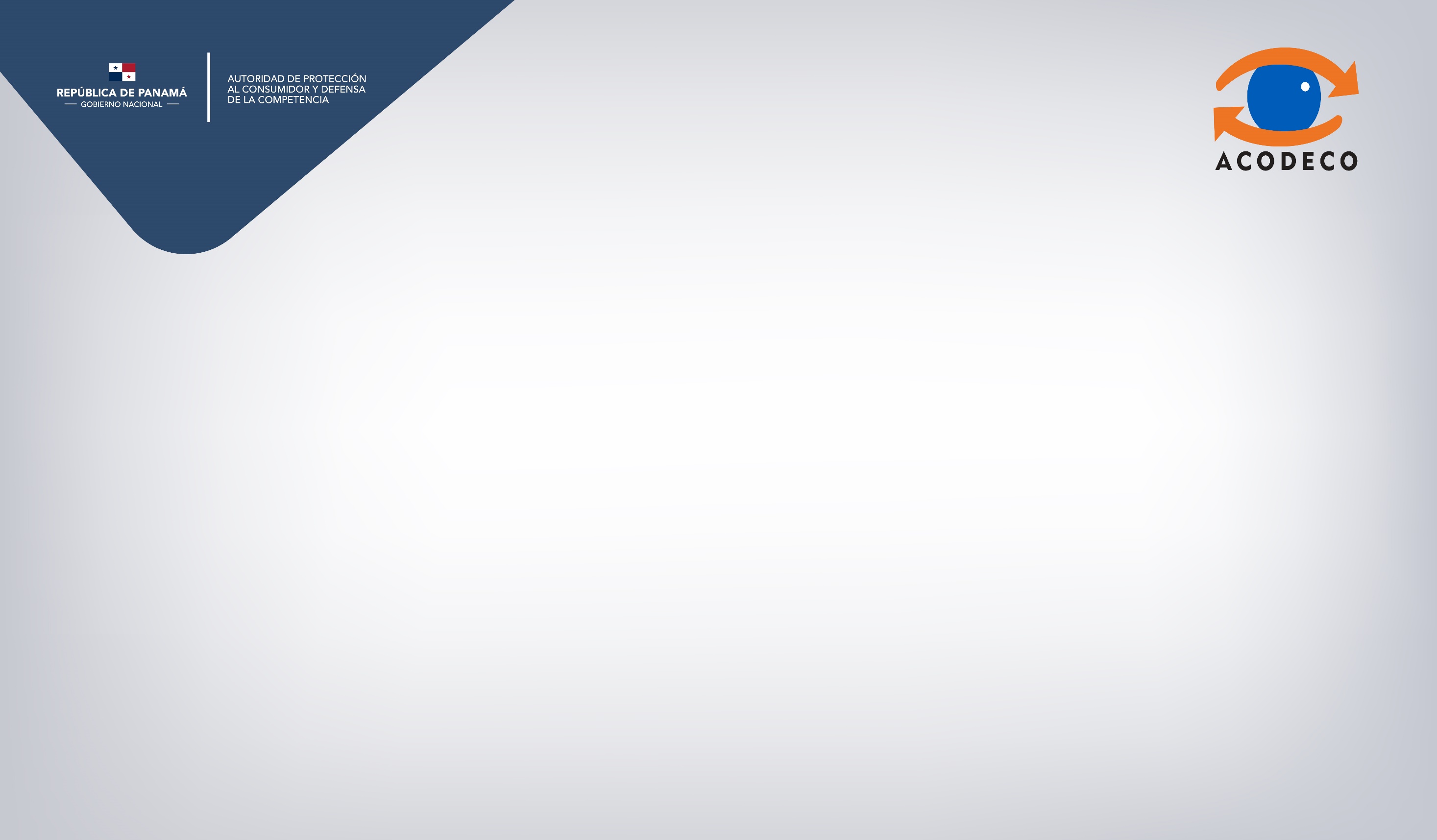 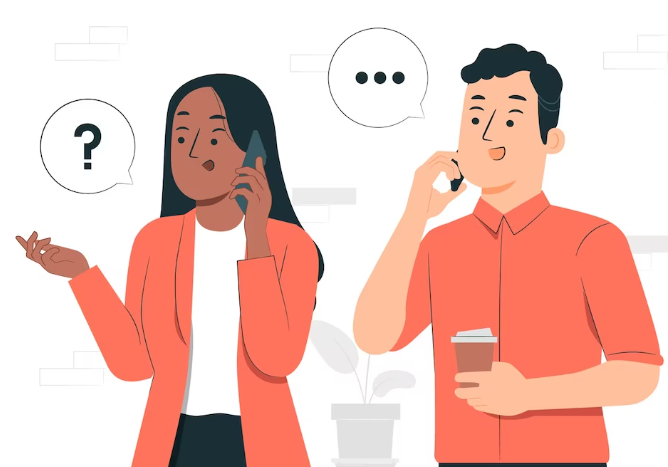 NO HACER DENUNCIAS TEMERARIAS
No debe realizar denuncias carentes de fundamentos y formuladas con el propósito de perjudicar económica y moralmente al denunciado.
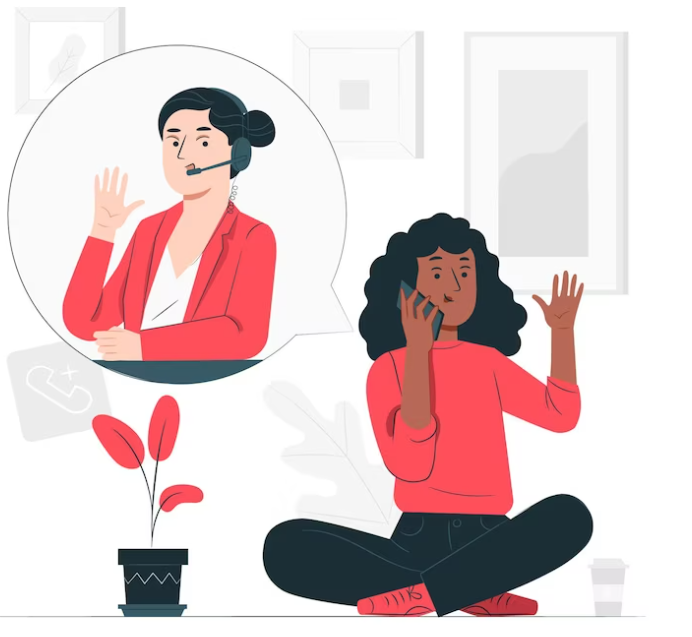 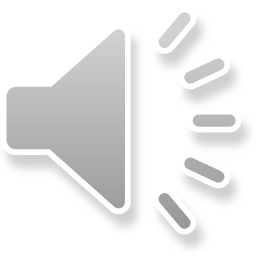 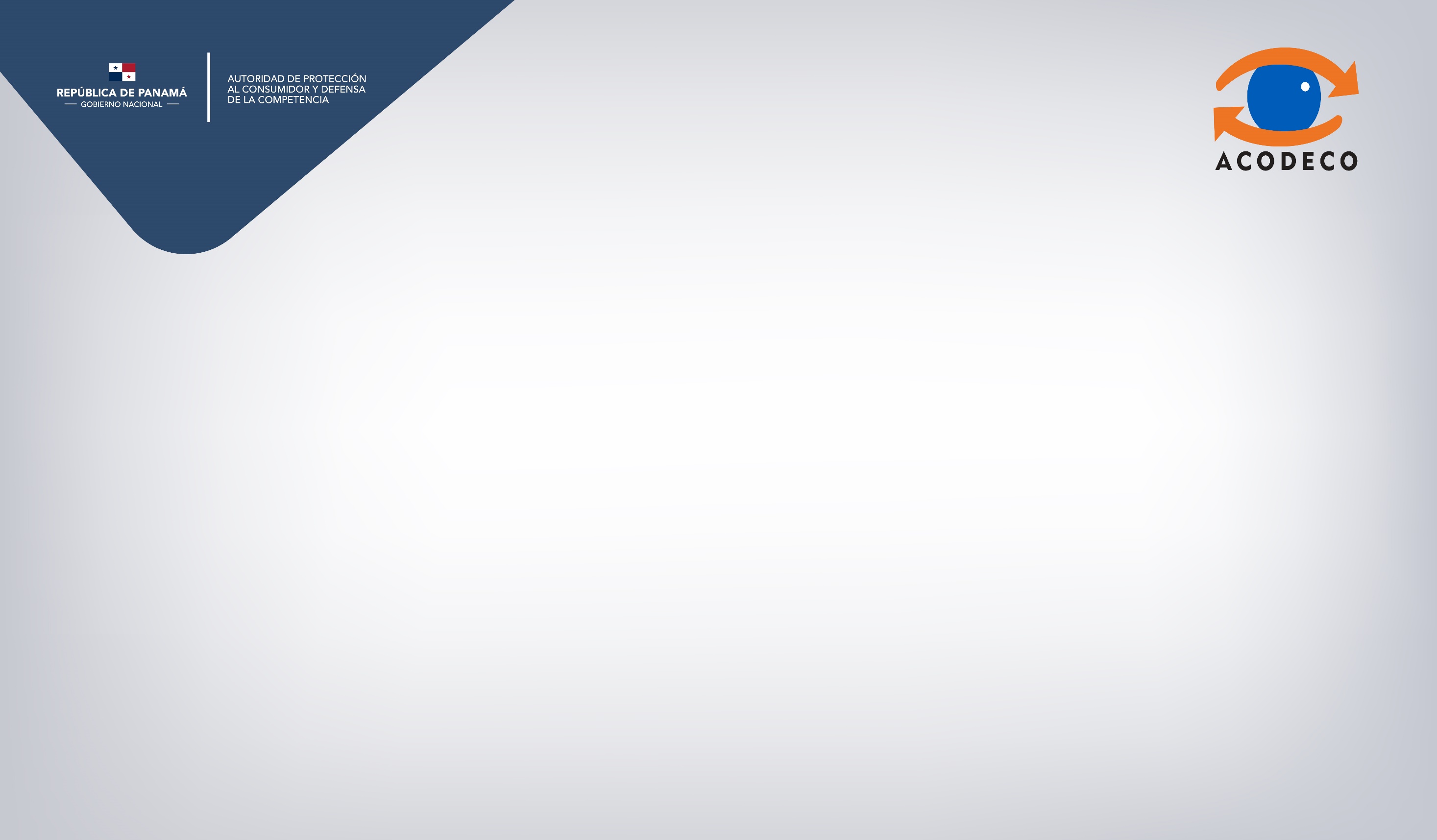 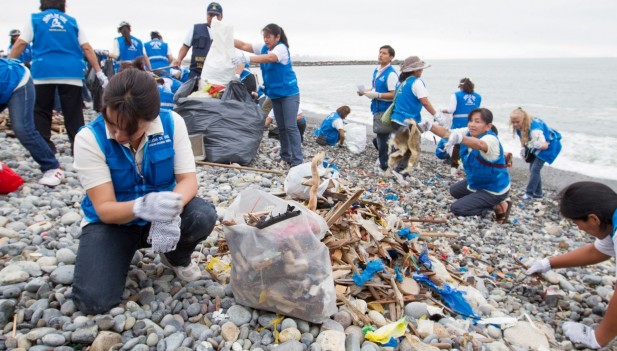 PREOCUPACIÓN SOCIAL
Estar consciente de las repercusiones que sus actos de consumo tienen sobre terceros.
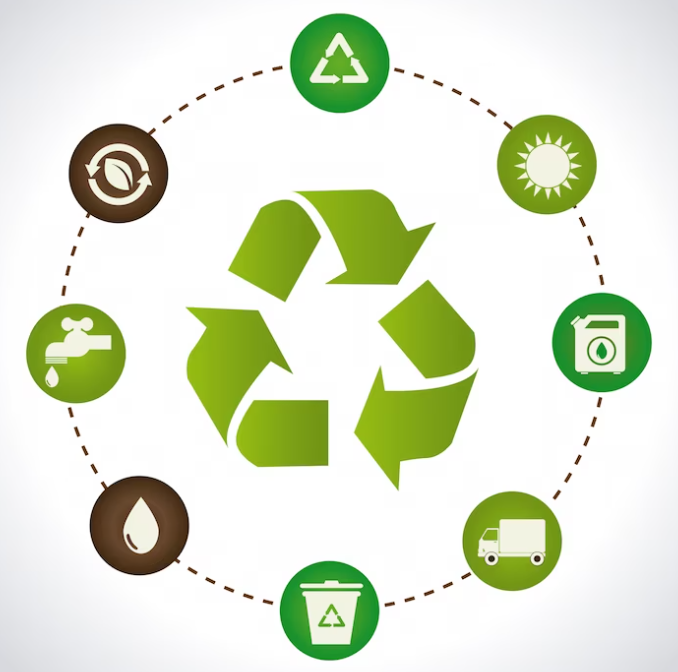 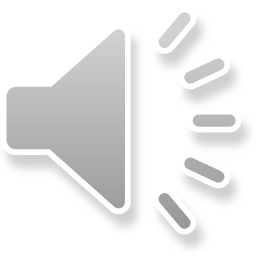 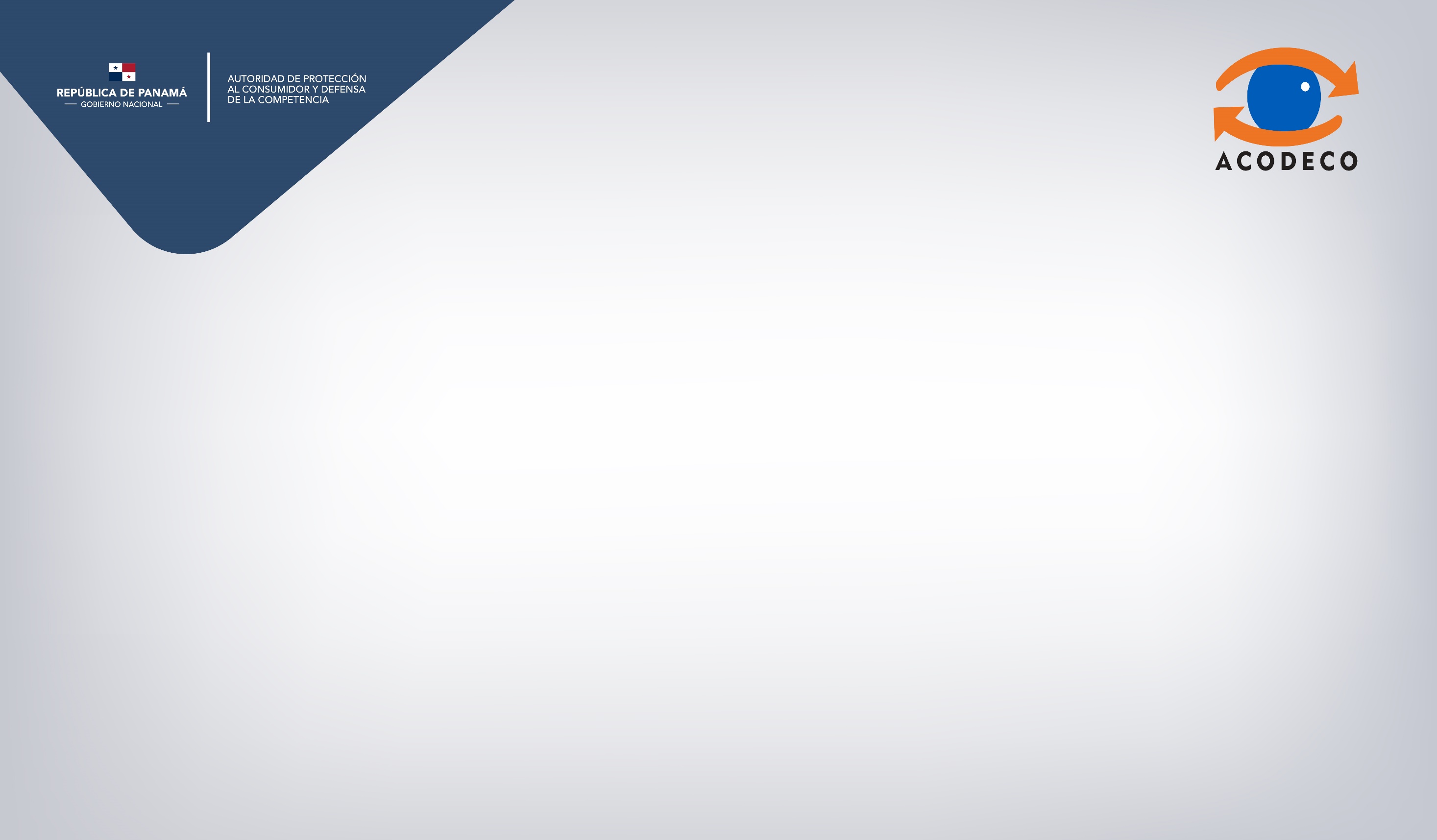 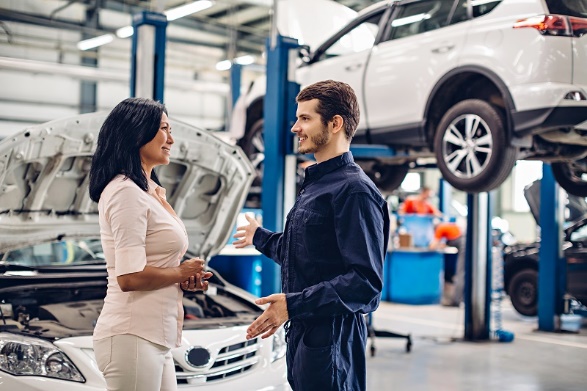 ACCIÓN
Debe ser el primero en defender sus intereses, asegurándose de hacer transacciones justas en el mercado de bienes y servicios.
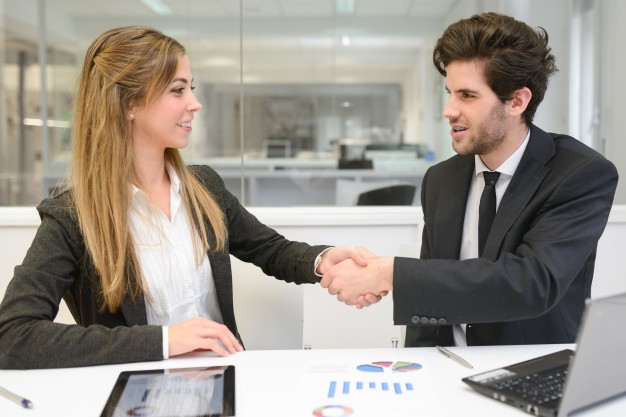 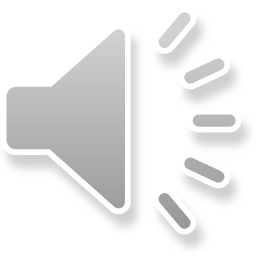 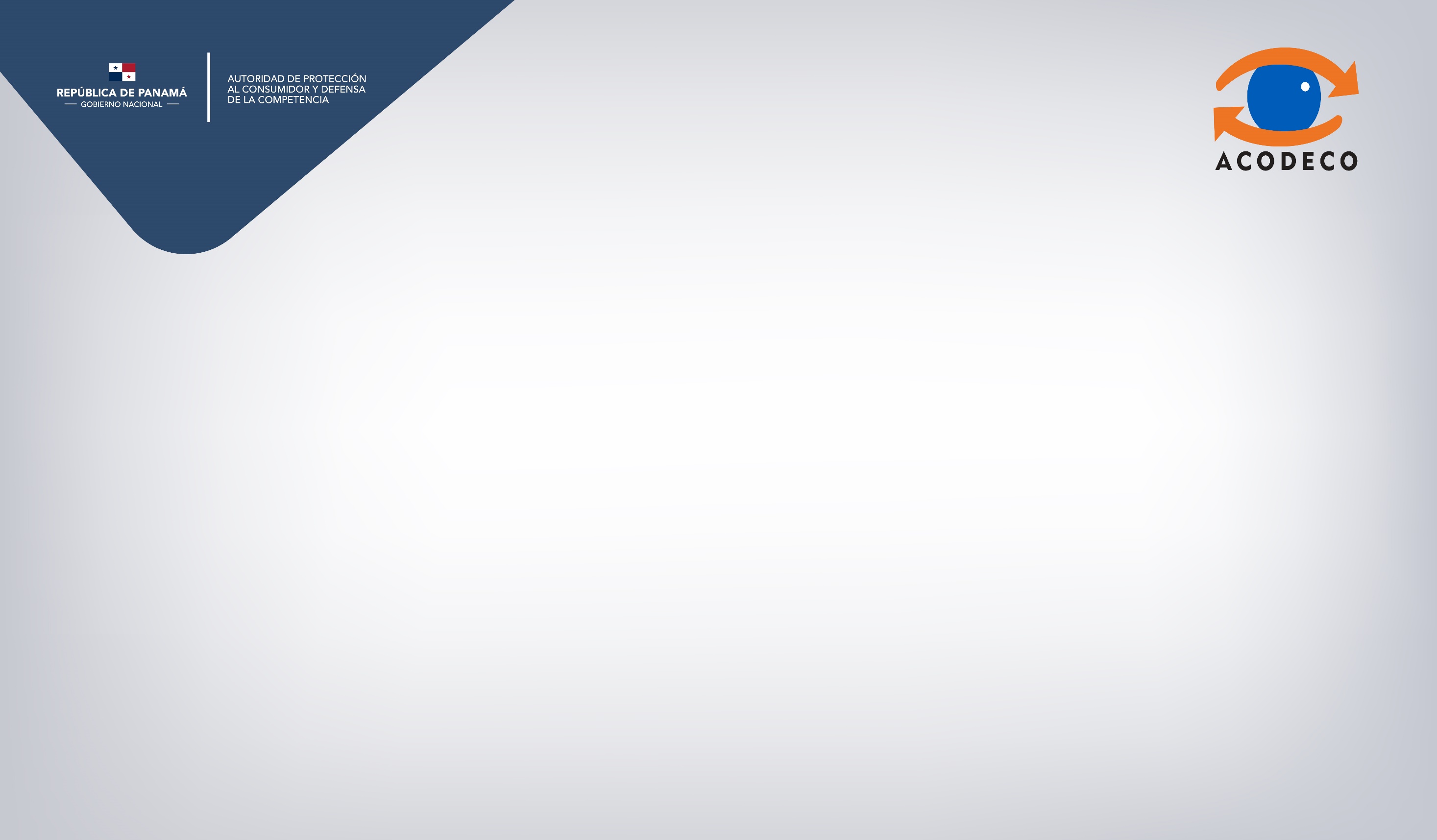 DOTARSE DE EDUCACIÓN 
Debe educarse en materia de consumo por todos los medios disponible para poder ejercer un consumo responsable.
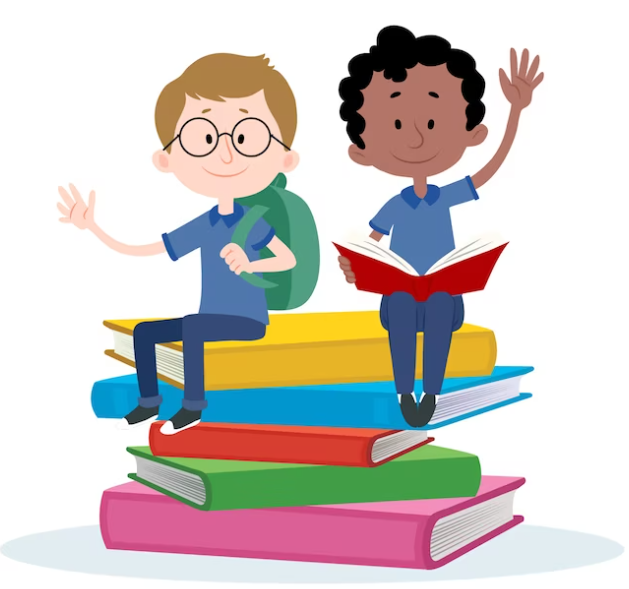 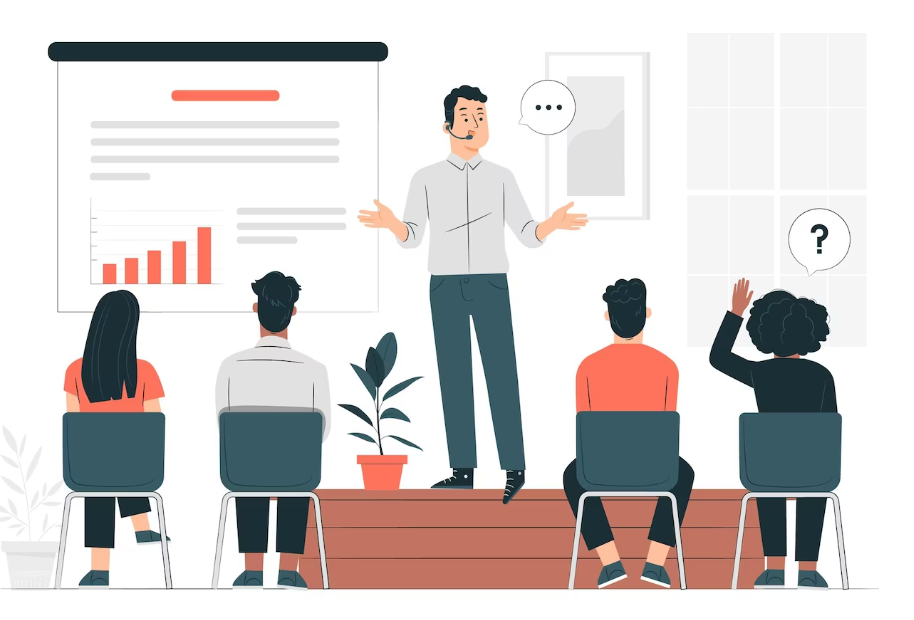 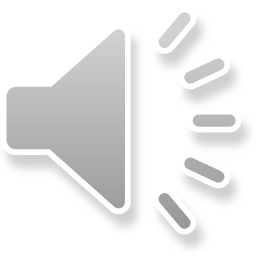 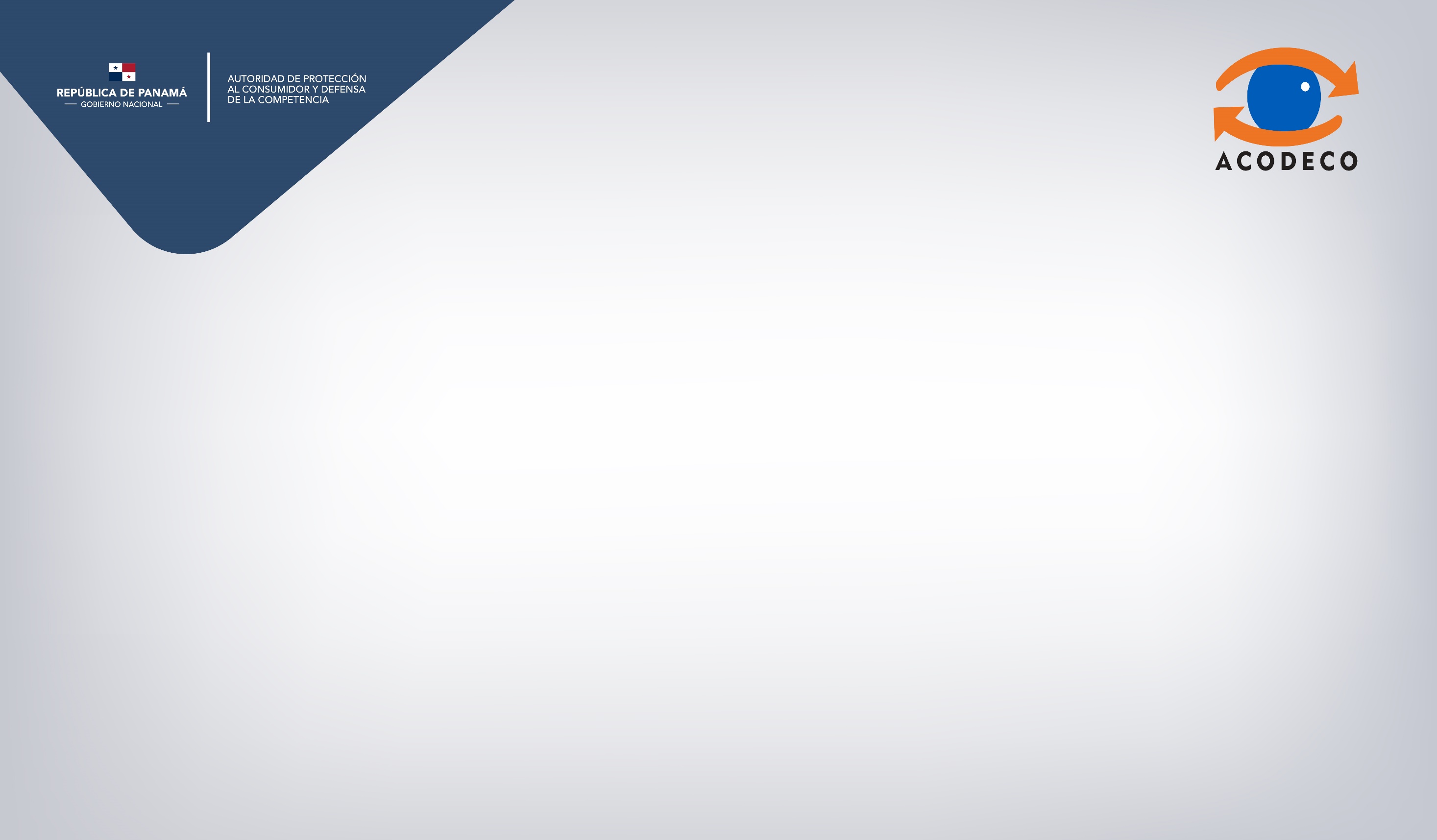 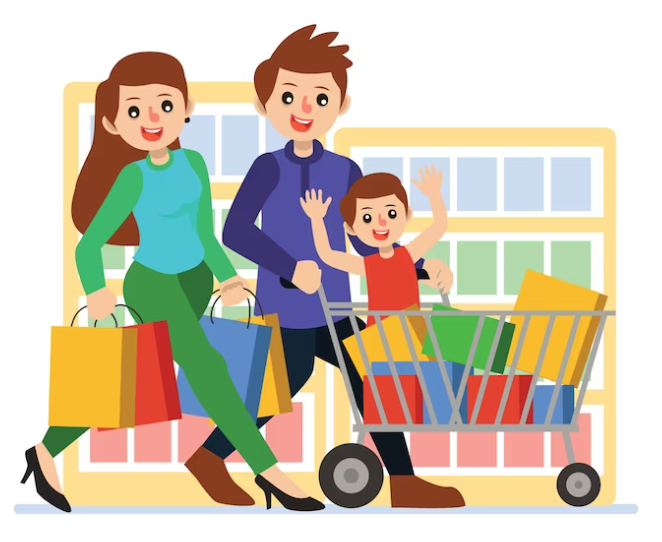 Compara
Comprueba
Consume
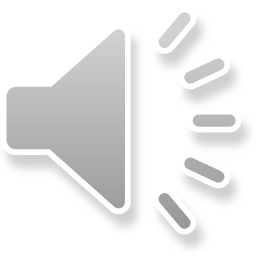